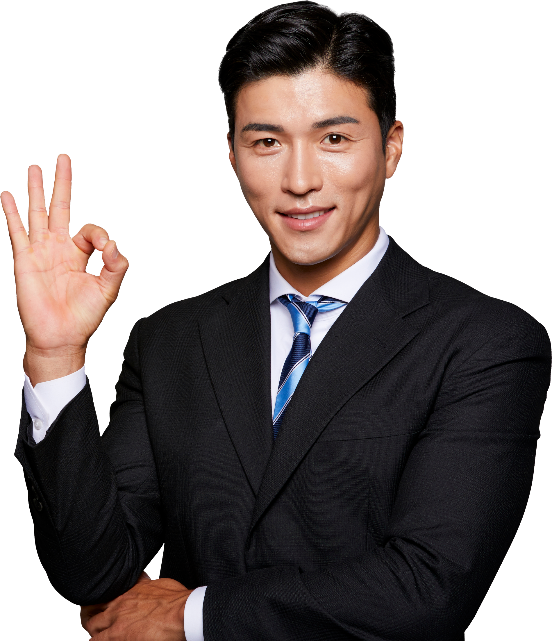 主持人
OfficePLUS
Personal profile
目录
catalogue
PART   01
PART   02
PART   03
PART   04
PART   05
PART   06
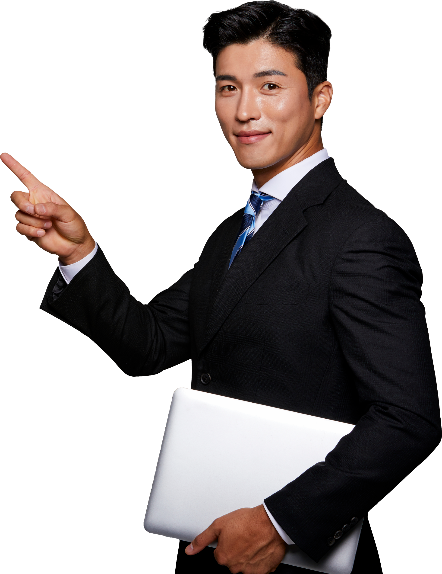 输入你的内容
输入你的内容
输入你的内容
Summary of departmental revenue
Department employee performance
Business chain optimization
输入你的内容
输入你的内容
输入你的内容
New plans on the insurance category
Target for the next quarter
Ideas and measures
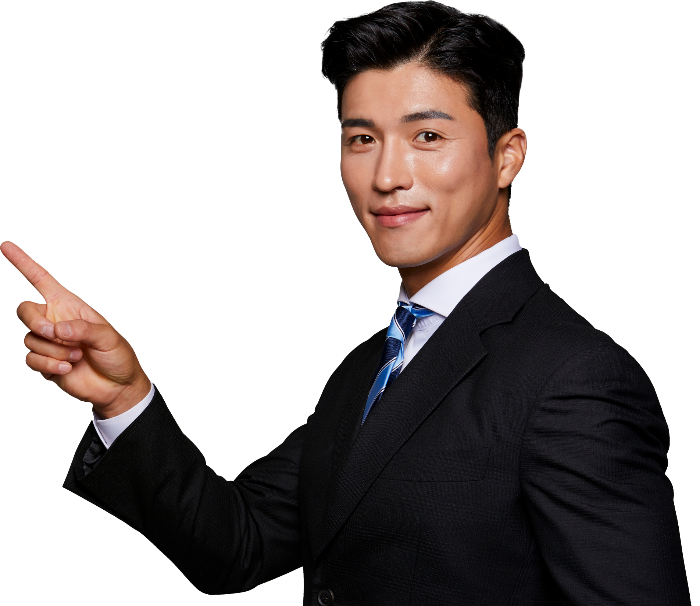 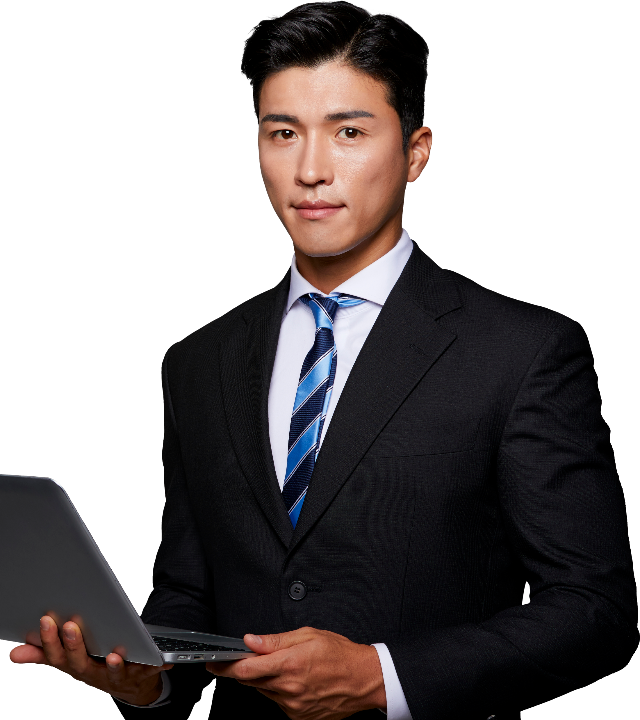 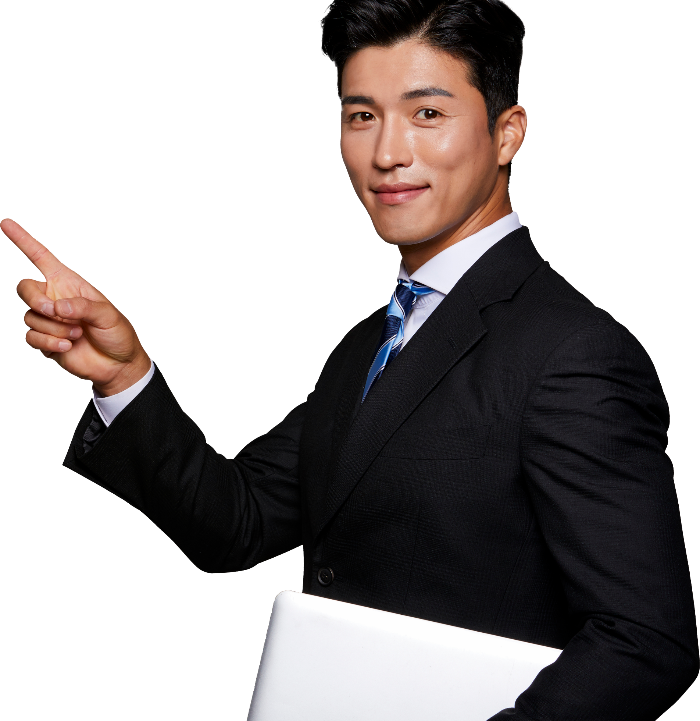 教育背景
educational background
DACONGJUN
OfficePLUS
DACONGJUN
20XXX
20XXX
北京
大学
硕士研究生
公共管理学院新闻  |  传播学专业
20XX-20XX
获特等奖学金，在校期间发表2篇中文核心期刊
20XXX
代表北京大学新闻系参加首届北京地区新闻院系研究生论坛
20XXX
获评研究生毕业论文开题答辩优秀报告人
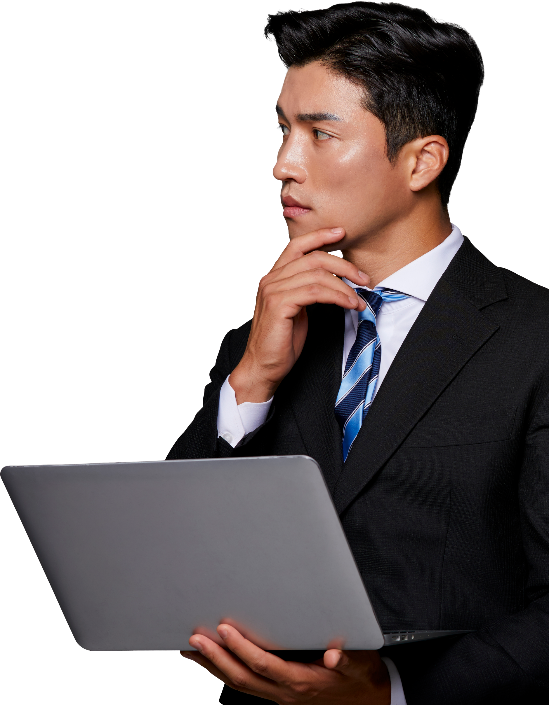 标题文字
educational background
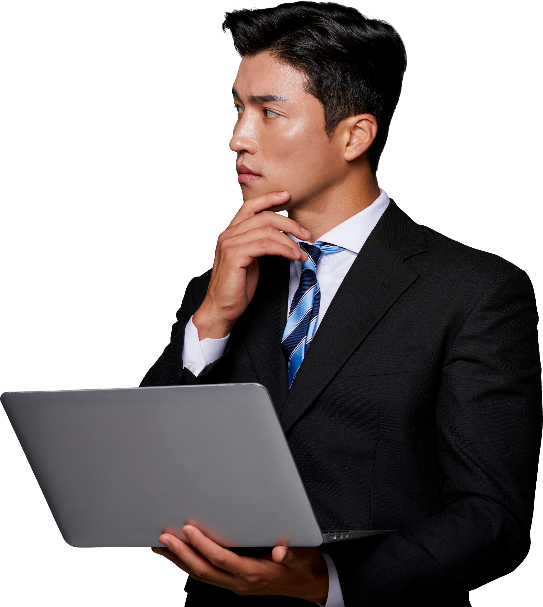 TAKEOUT PLATFORM
外卖平台
社团活动
话题互动
输入你的文字输入你的文字输入你的文字输入你的文字
 输入你的文字输入你的文字
输入你的文字输入你的文字输入你的文字输入你的文字
 输入你的文字输入你的文字
输入你的文字输入你的文字输入你的文字输入你的文字
 输入你的文字输入你的文字
COMMUNITY ACTIVITIES
TOPIC INTERACTION
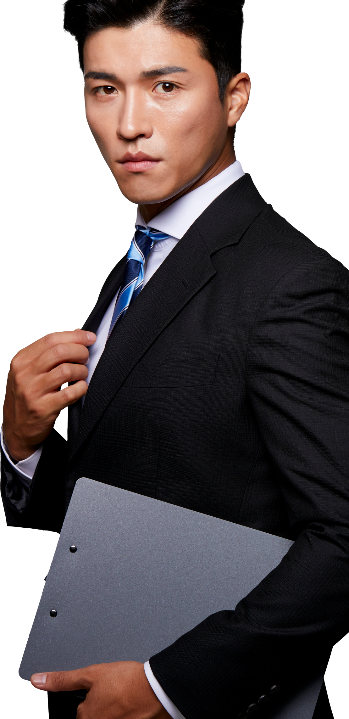 标题文字
educational background
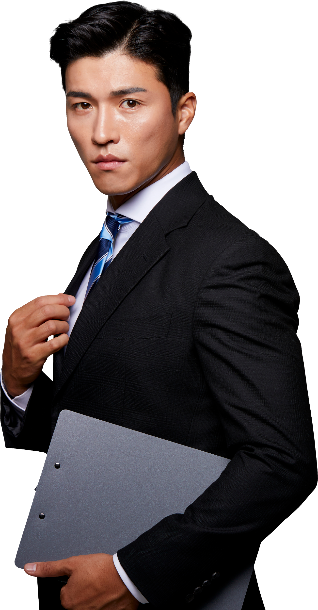 输入标题
输入文字
输入你的文字输入你的文字输入你的文字输入你的文字输入你的文字输入你的文字输入你的文字输入你的文字输入你的文字输入你的文字输入你的文字输入你的文字
输入你的文字输入你的文字输入你的文字输入你的文字输入你的文字输入你的文字输入你的文字输入你的文字输入你的文字输入你的文字输入你的文字输入你的文字
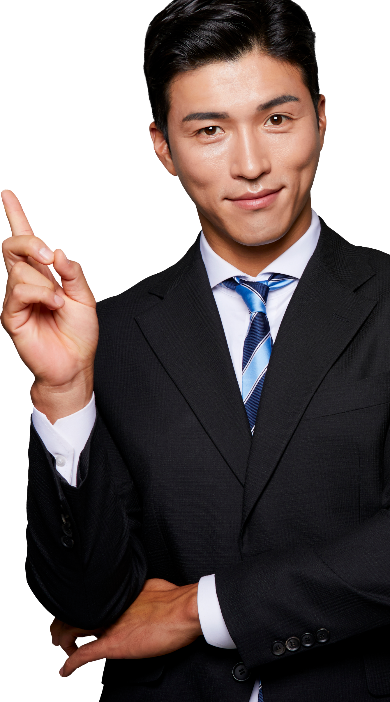 标题文字
educational background
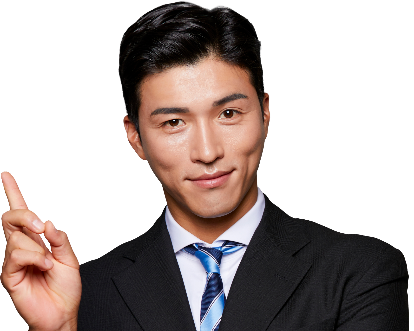 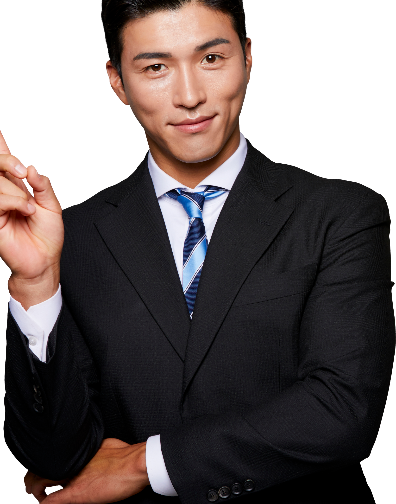 20xx
20xx
20xx
输入您的文字
输入您的文字
输入您的文字
输入您的文字
输入您的文字
输入您的文字
输入您的文字
输入您的文字
输入您的文字
20xx
20xx
20xx
输入您的文字
输入您的文字
输入您的文字
输入您的文字
输入您的文字
输入您的文字
输入您的文字
输入您的文字
输入您的文字
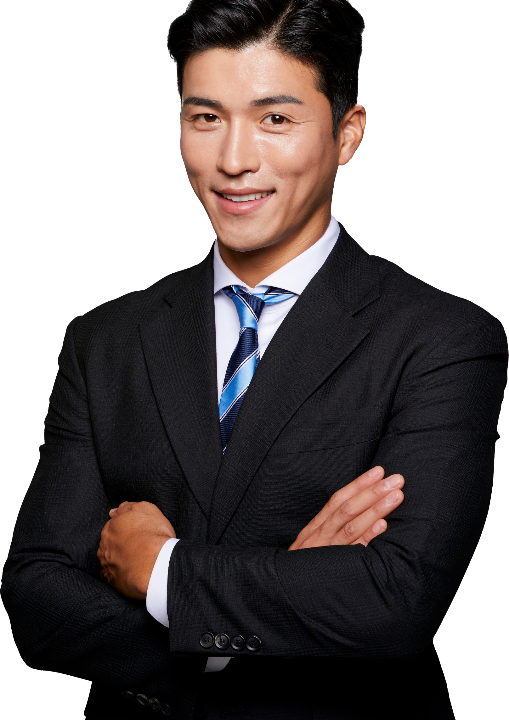 标题文字
educational background
输入文字
输入文字
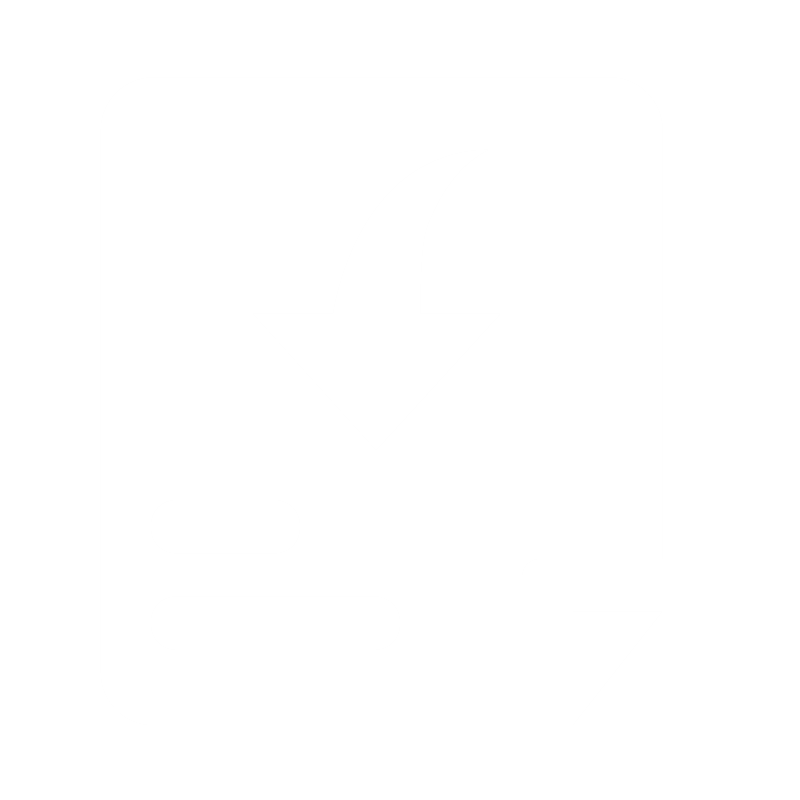 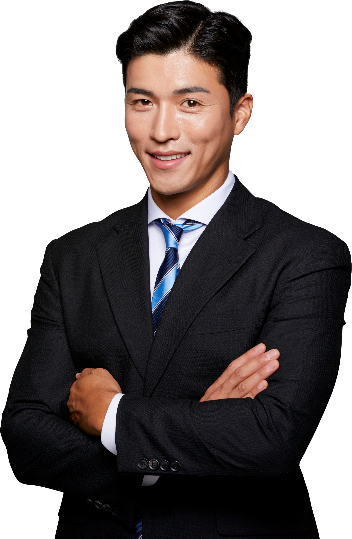 输入你的文字输入你的文字输入你的文字
输入你的文字输入你的文字输入你的文字
输入文字
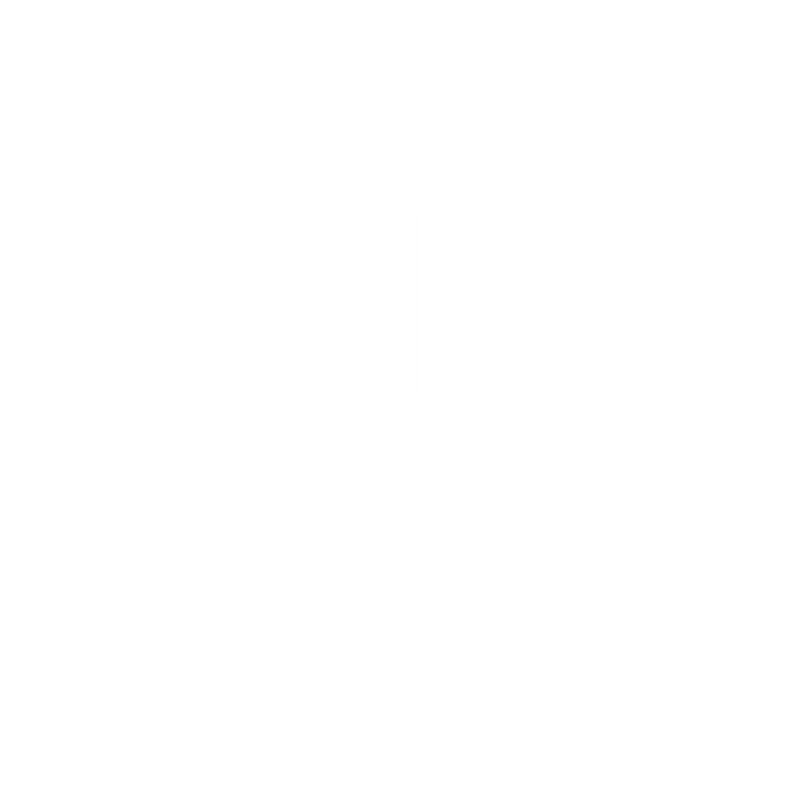 输入文字
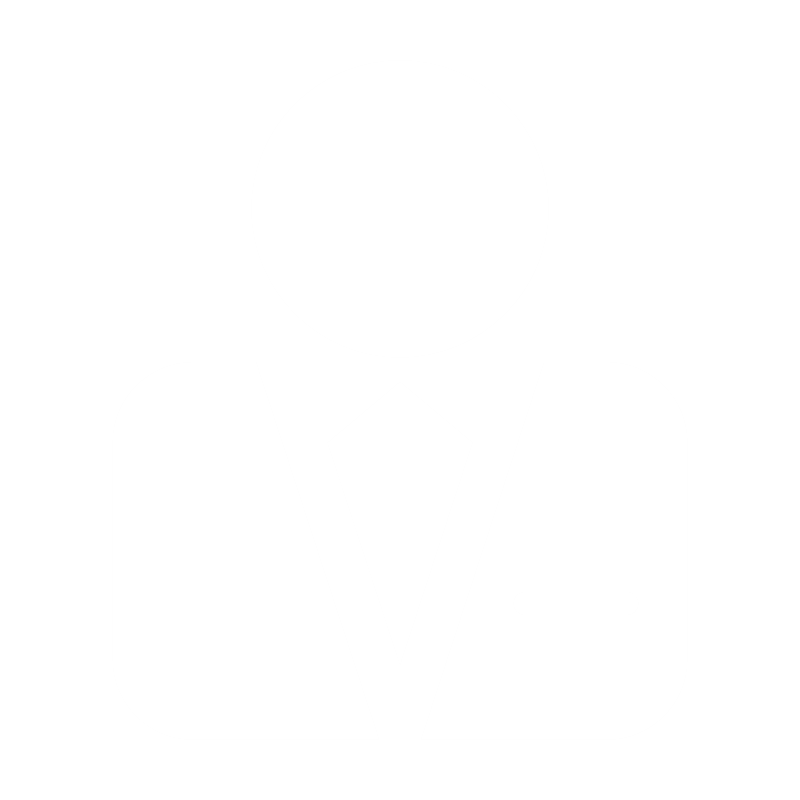 输入你的文字输入你的文字输入你的文字
输入你的文字输入你的文字输入你的文字
输入文字
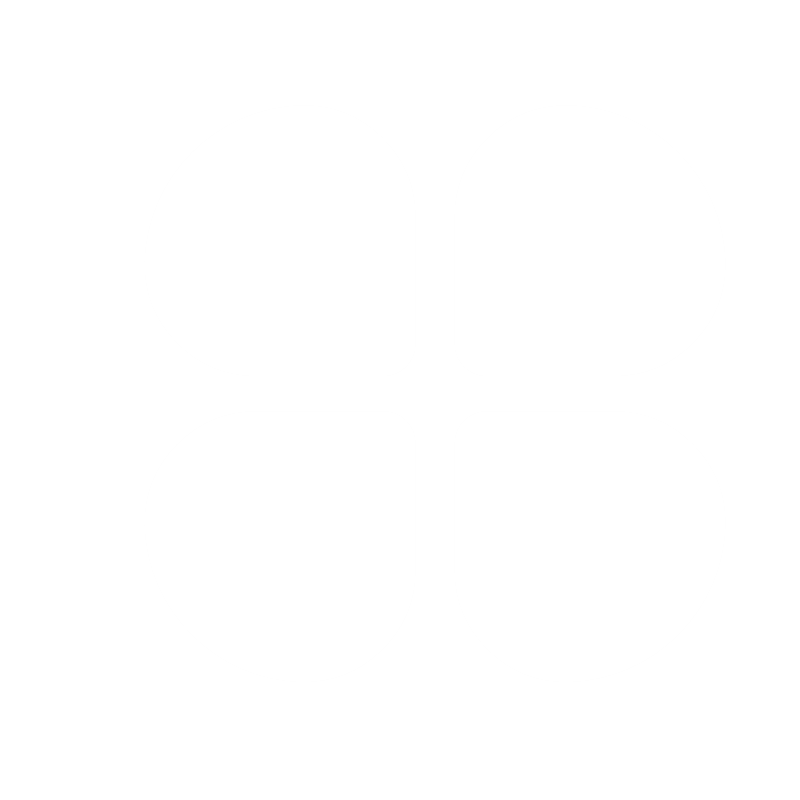 输入文字
输入你的文字输入你的文字输入你的文字
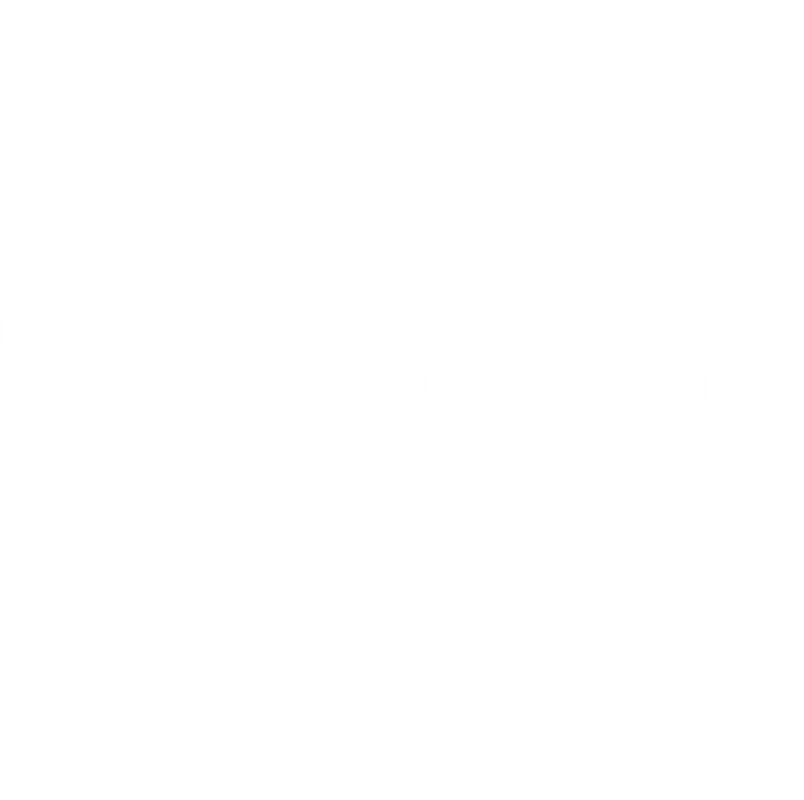 输入你的文字输入你的文字输入你的文字
标题文字
educational background
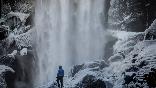 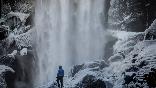 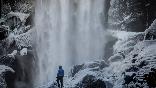 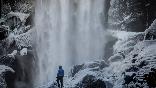 输入文字
输入你的文字
输入你的文字
输入你的文字
输入你的文字
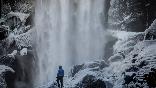 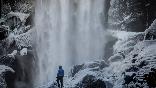 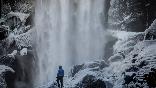 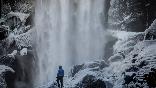 输入文字
输入你的文字
输入你的文字
输入你的文字
输入你的文字
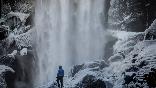 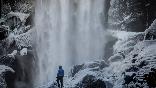 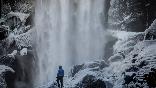 输入文字
输入你的文字
输入你的文字
输入你的文字
更多行动等待中……..
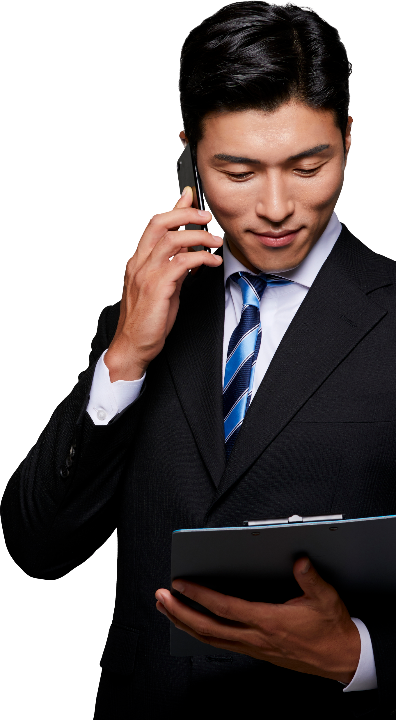 标题文字
educational background
1
St
2
nd
3
rd
输入你的文字
输入你的文字
输入你的文字
输入你的文字
输入你的文字
输入你的文字
72%
61%
69%
63%
56%
56%
输入你的文字
输入你的文字
输入你的文字
输入你的文字
输入你的文字
输入你的文字
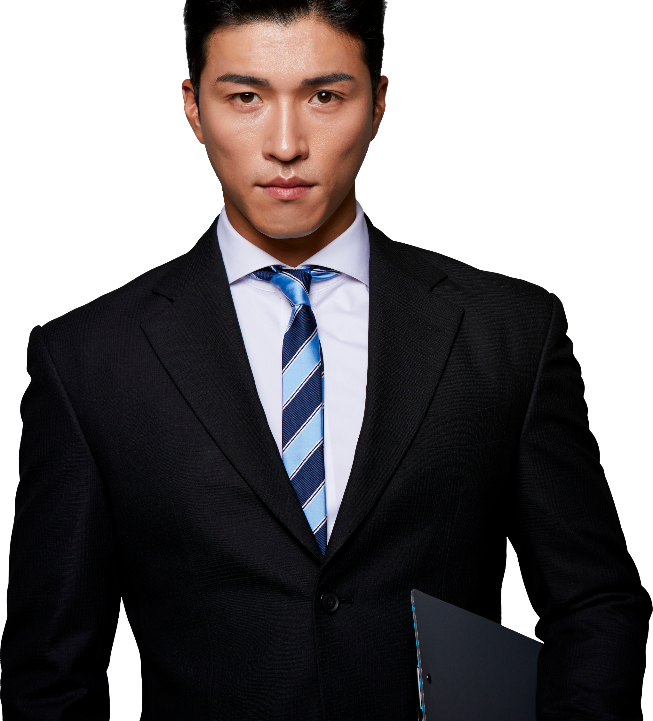 工作经验
Work experience
输入你的职位岗位
输入你的职位岗位
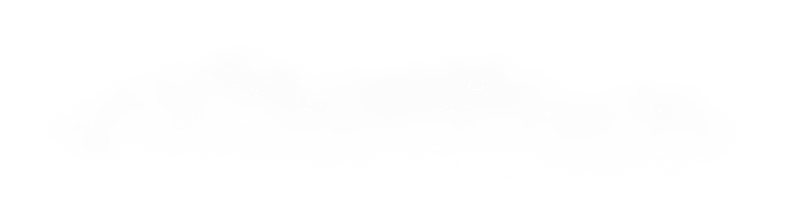 输入你的职位岗位
输入你的职位岗位
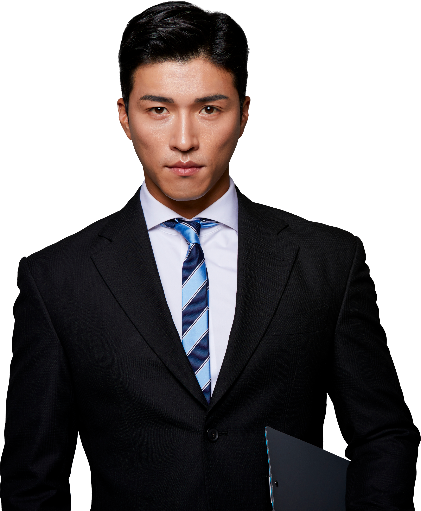 20xx，xx
20xx，xx
教学学生影评、续写故事
策划杂志内容
分镜头脚本、文学剧本、广告策划
召开编辑会议，分配工作内容
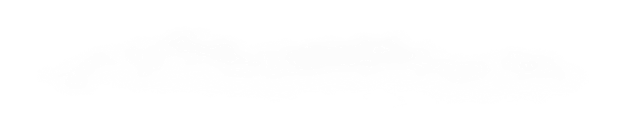 电视节目赏析等题型
教授艺考面试
按时间周期催稿、审稿、修改稿件
将完稿交于研究会秘书长审阅
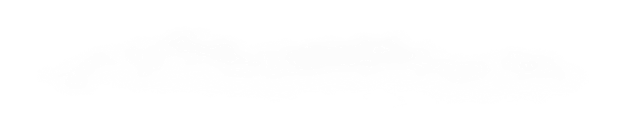 与编辑确定版式
批改并讲解模拟试题
与各题型作业
与印刷厂商谈印刷事宜
随时解答学生各种
检查样本，督促印刷厂
关于广电编艺考的问题
按时按量,完成印刷
20xx，xx
20xx，xx
工作经验
Work experience
输入文字
输入你的文字
输入文字
输入你的文字
输入你的文字
输入你的文字
输入你的文字
输入你的文字
输入你的文字
输入你的文字
输入你的文字
输入你的文字
输入你的文字
输入你的文字
输入你的文字
输入你的文字
输入你的文字
输入你的文字
输入你的文字
输入你的文字
输入你的文字
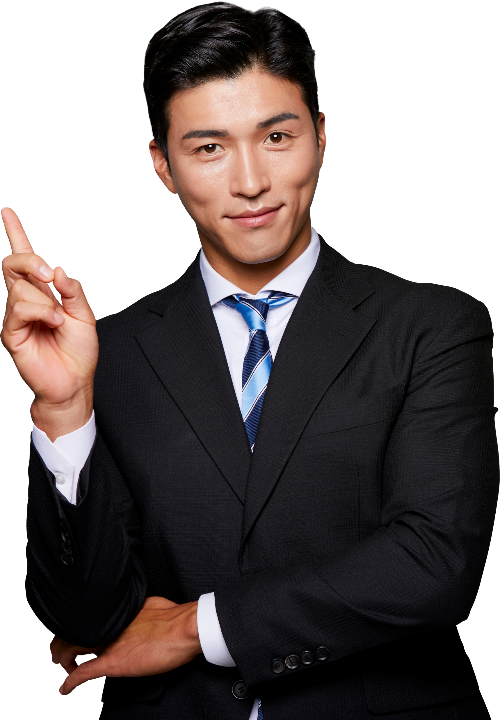 工作经验
Work experience
输入你的文字
输入你的文字输入你的文字
输入你的文字
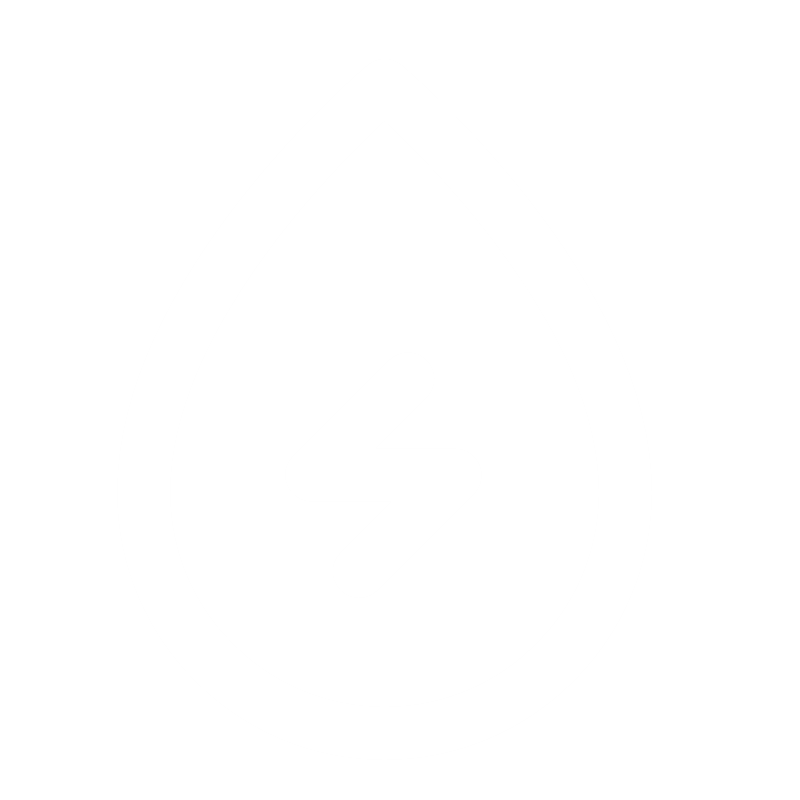 输入你的文字
输入你的文字
输入你的文字
输入你的文字
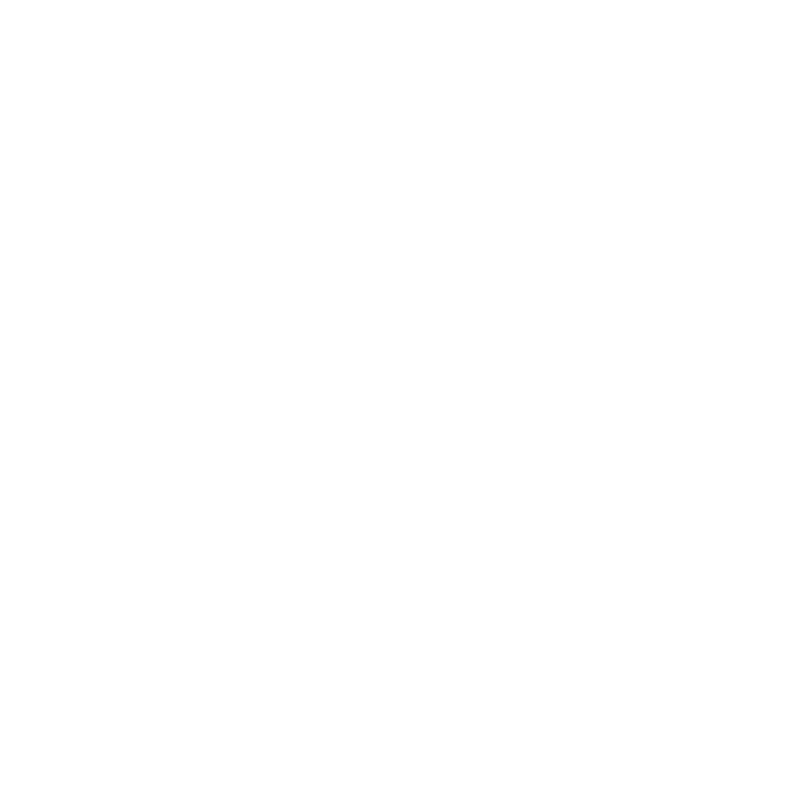 输入你得文字
输入你得文字
输入你得文字
输入你得文字
输入你得文字
输入你得文字
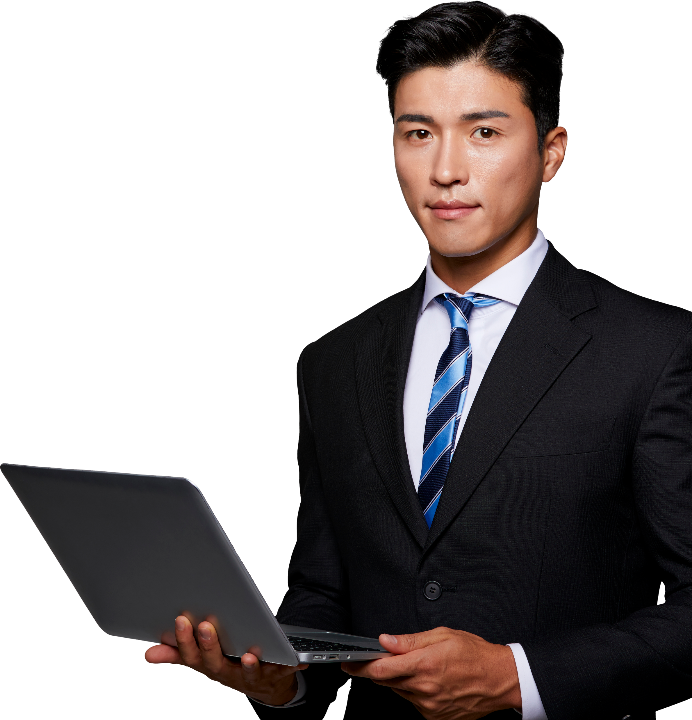 工作经验
Work experience
输入文字
输入文字
输入文字
输入文字
文
字
输入文字
输入文字
输入文字
输入文字
文
字
输入文字
输入文字
文
字
工作经验
Work experience
GREEN
SAFTTY
COMFORT
safe
文字
文字
文字
安 全
输入你的文字
输入你的文字
输入你的文字
防滑地板
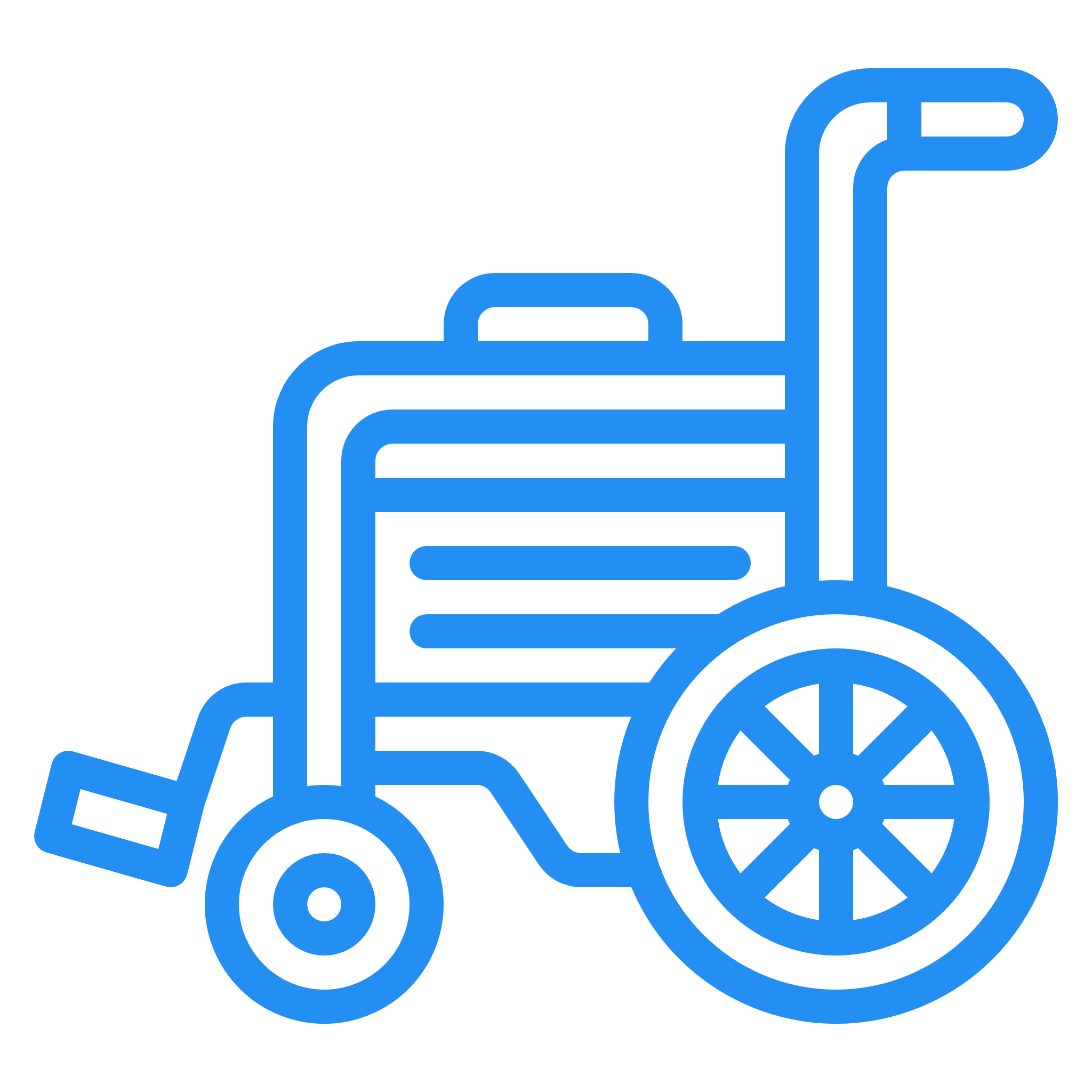 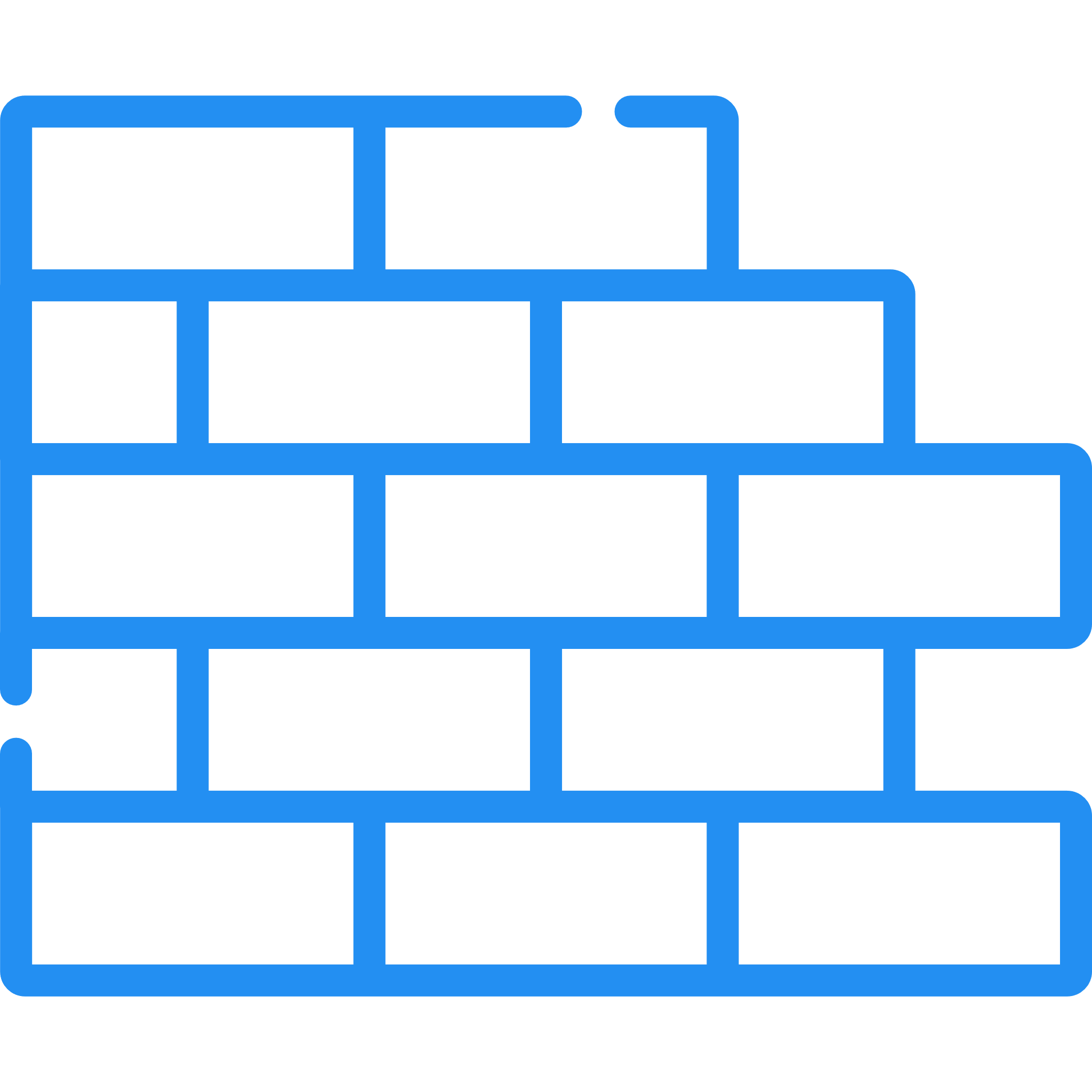 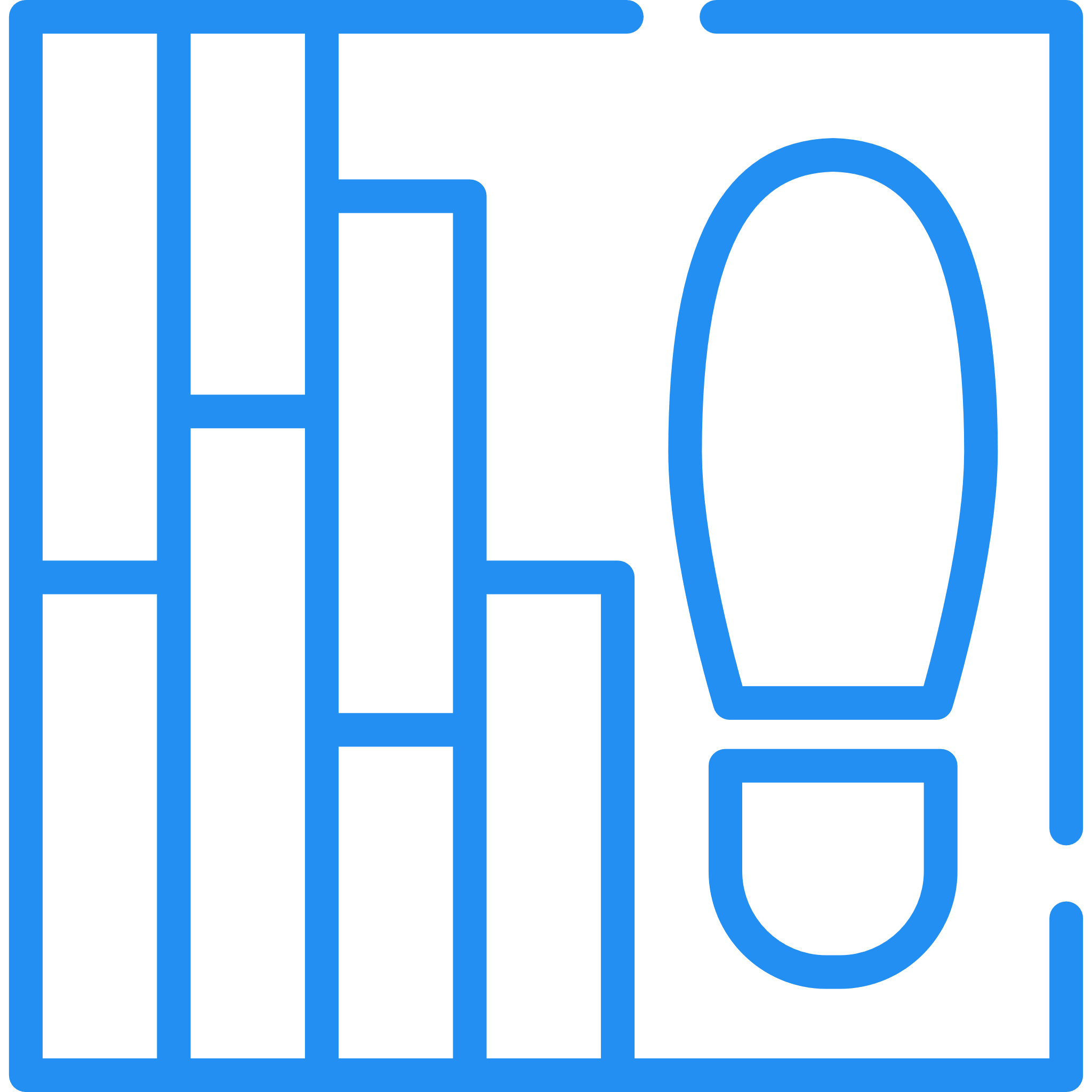 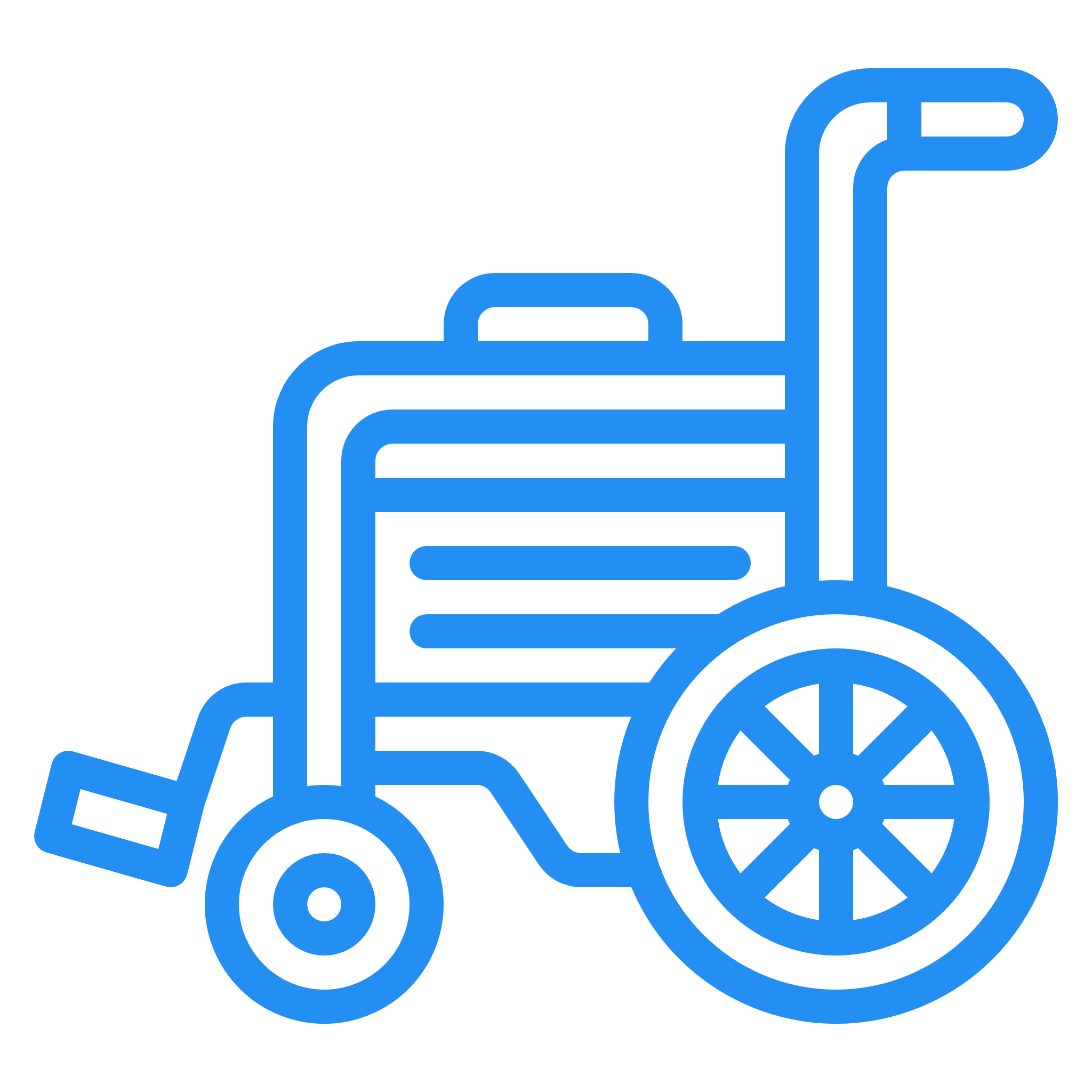 人身事故警报
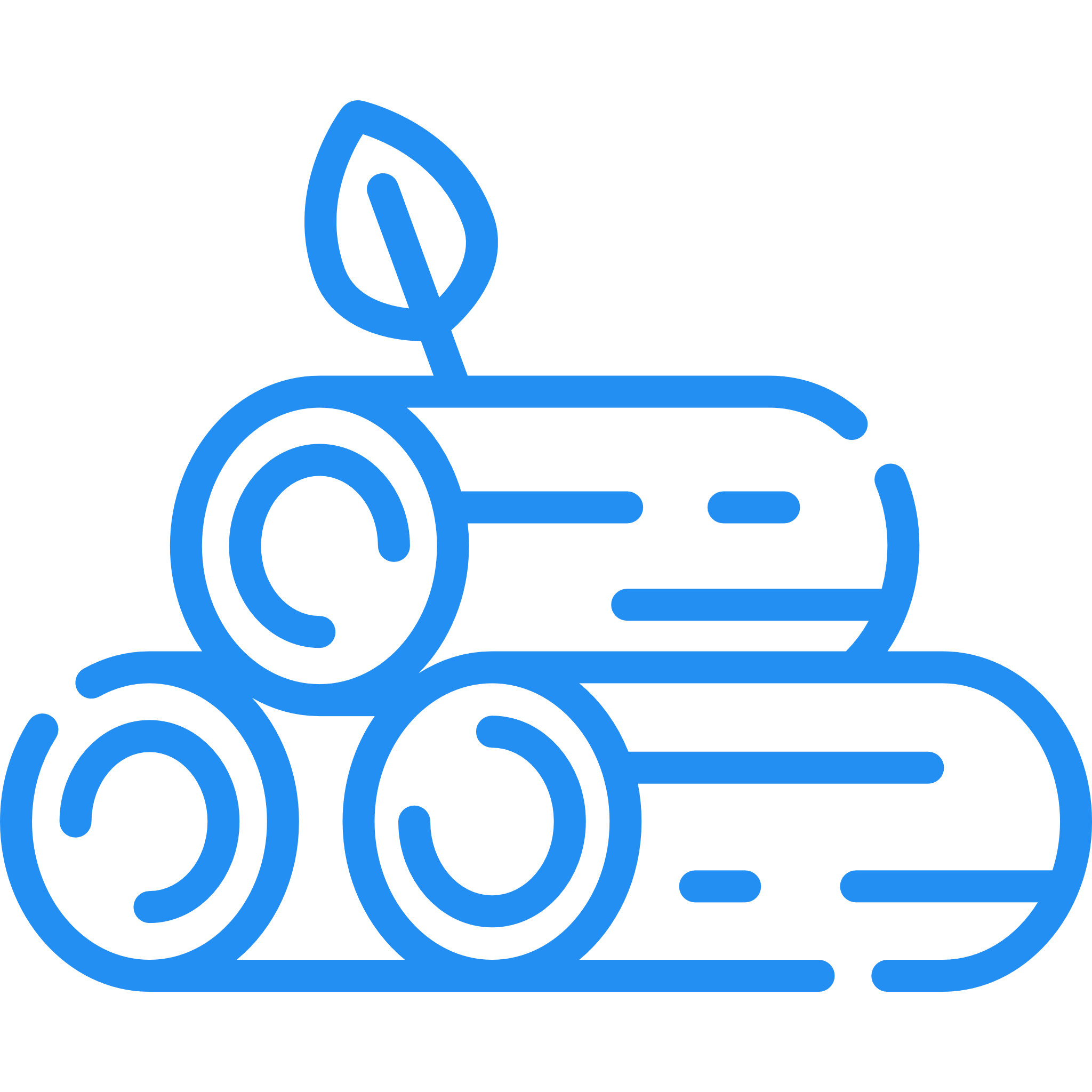 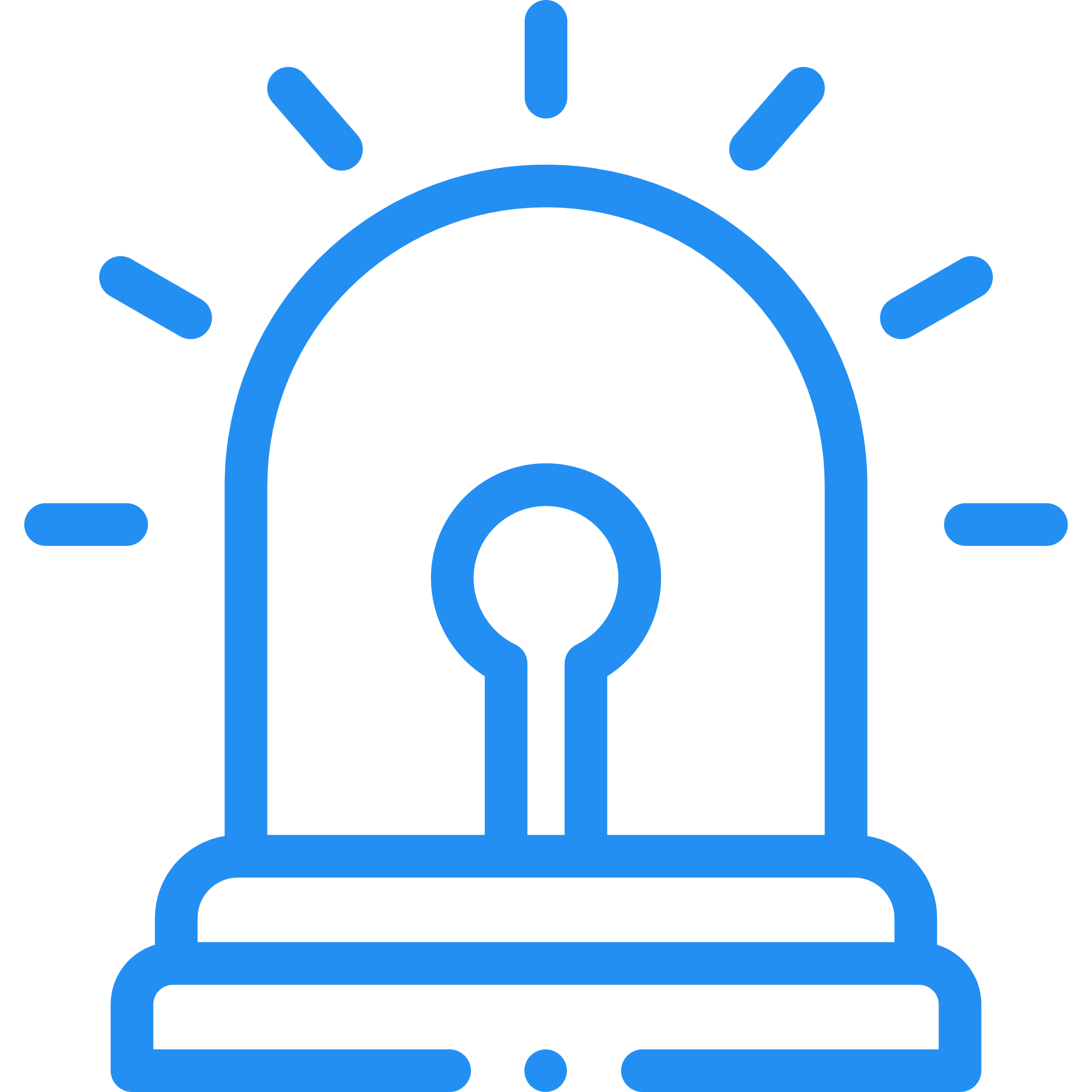 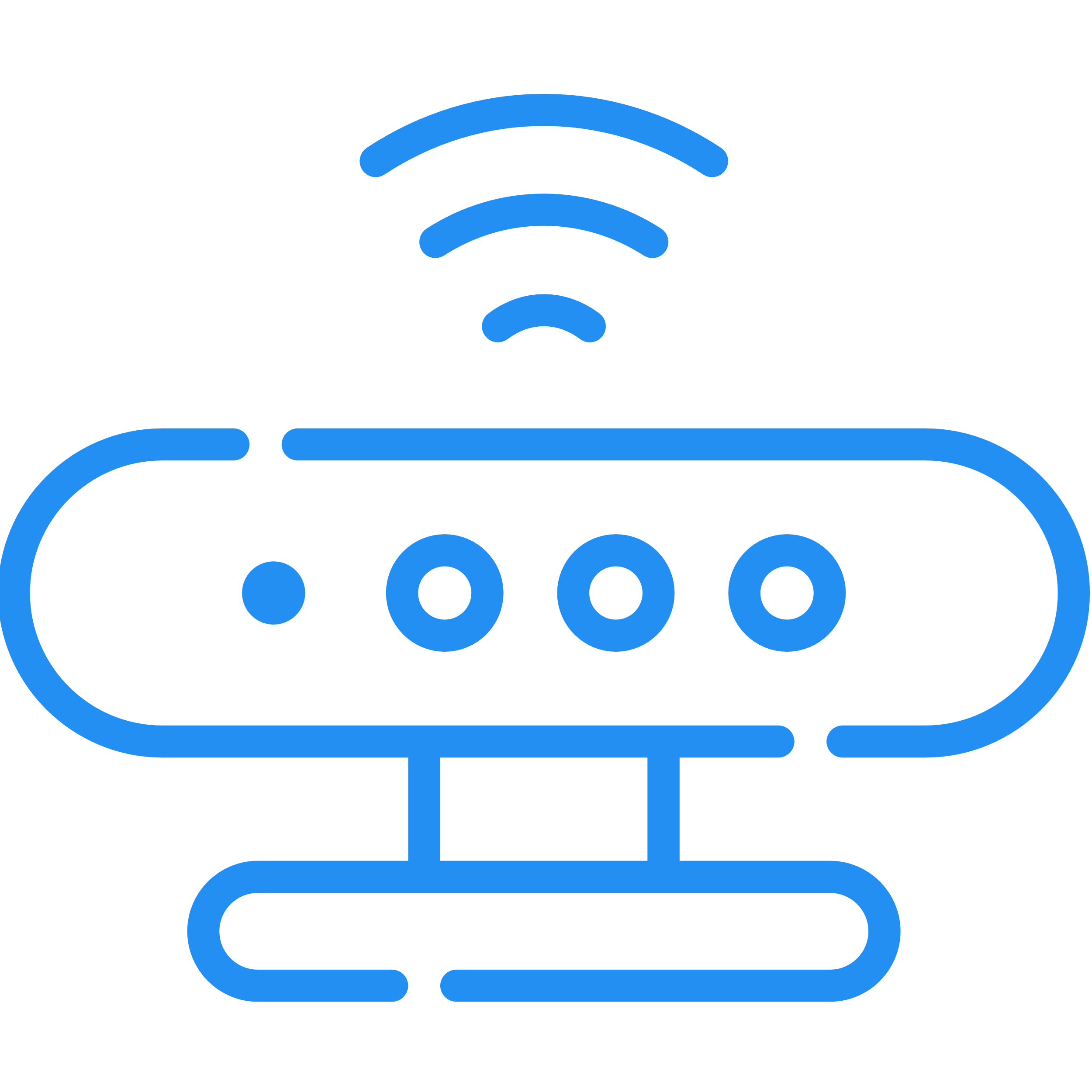 输入你的文字
输入你的文字
输入你的文字
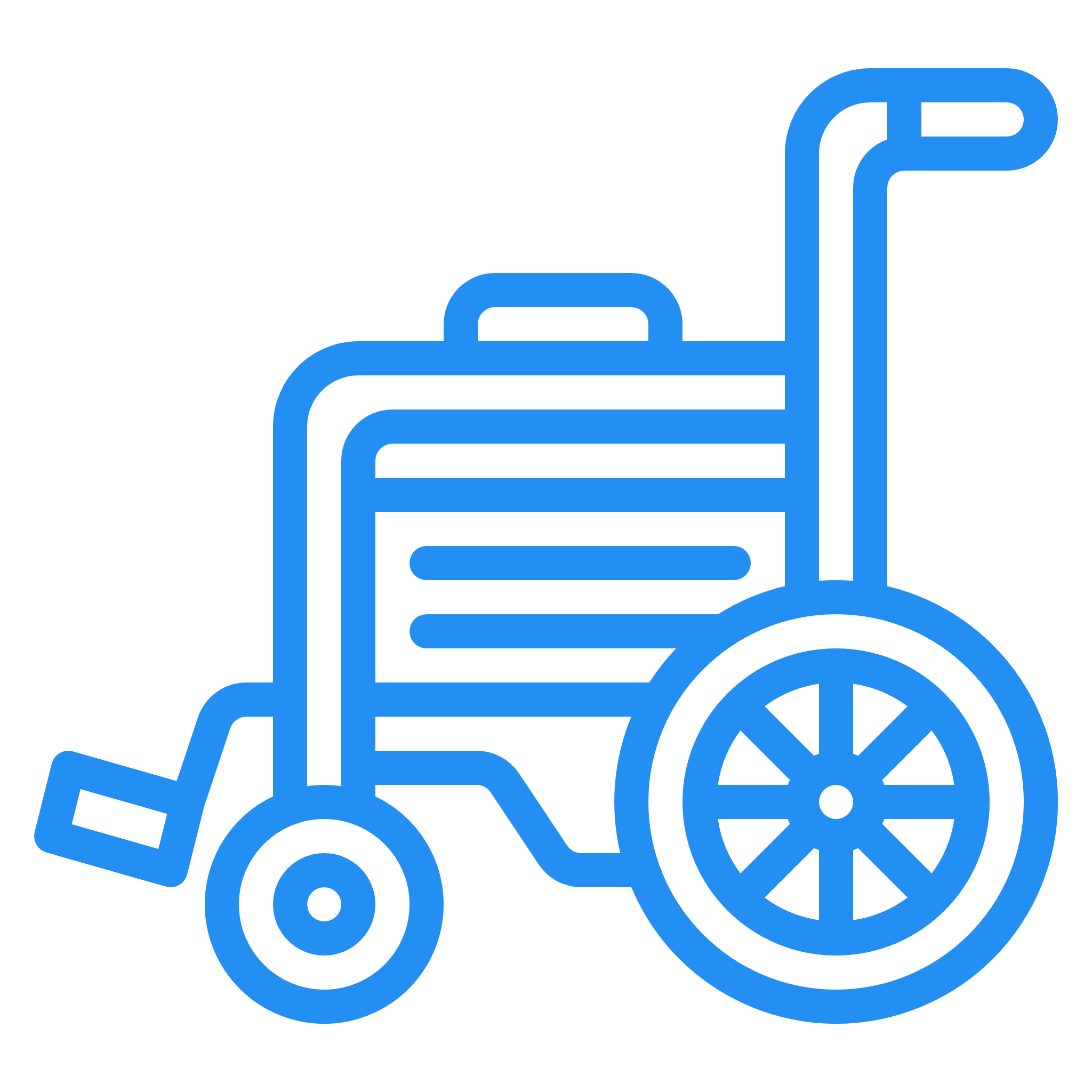 防触电设计
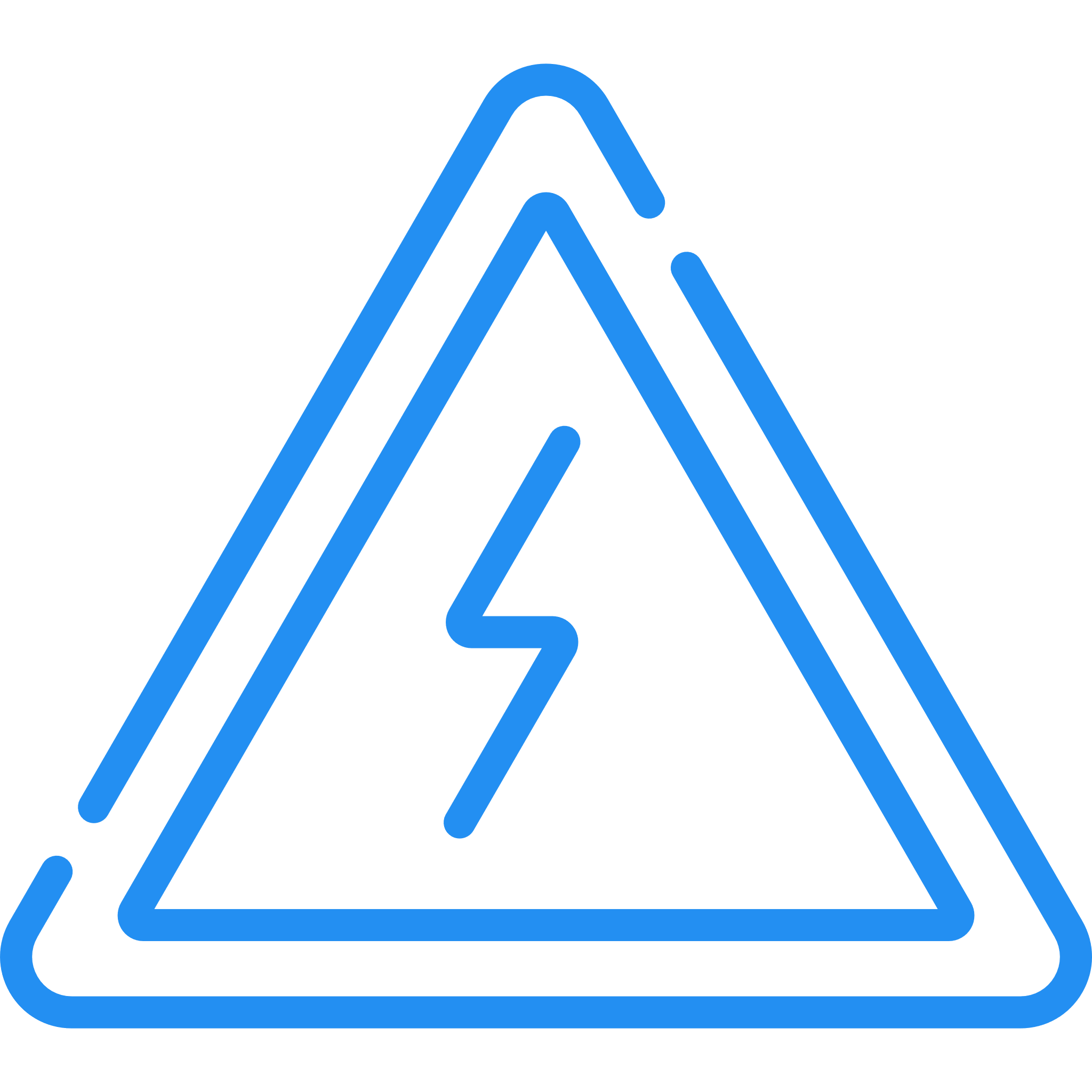 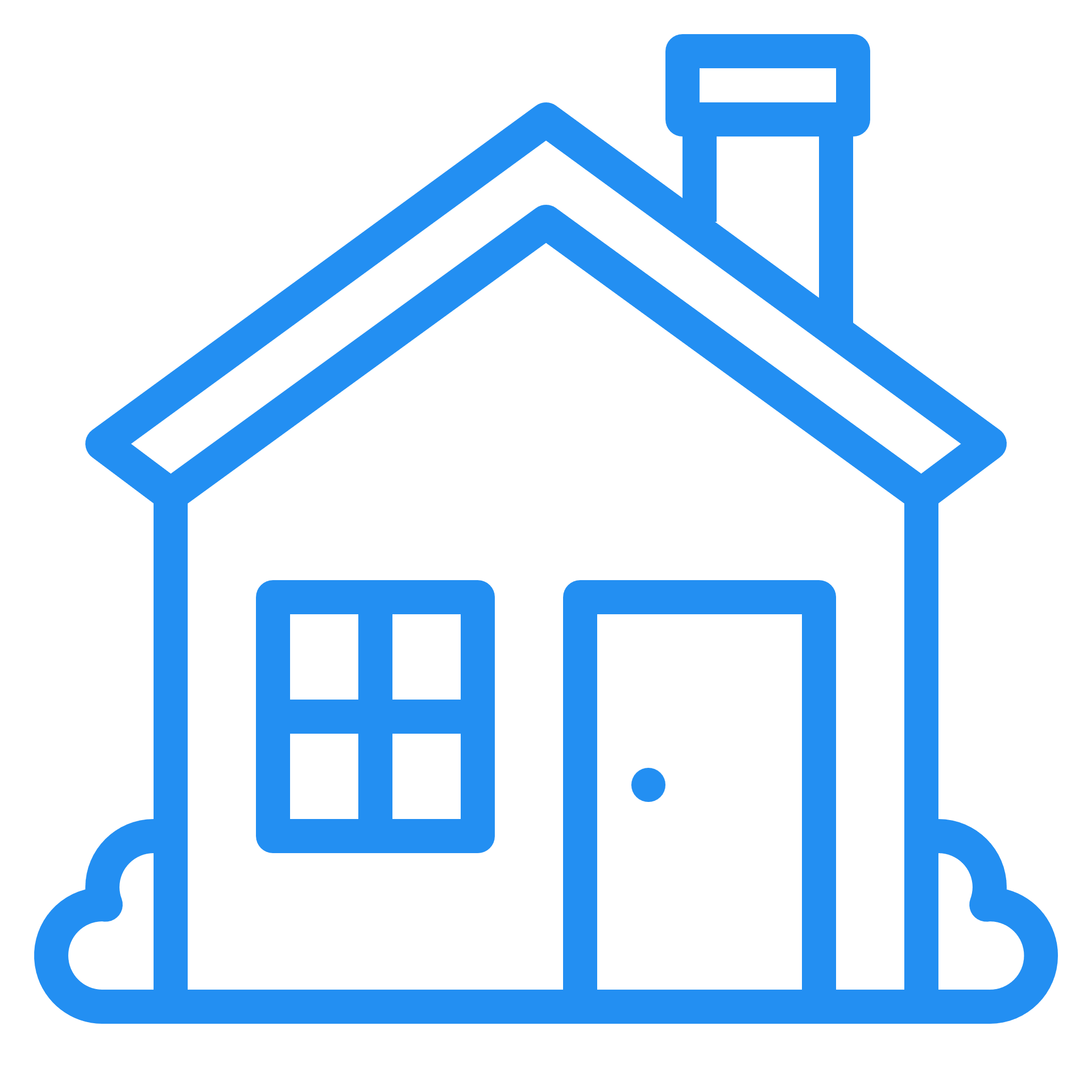 输入你的文字
输入你的文字
输入你的文字
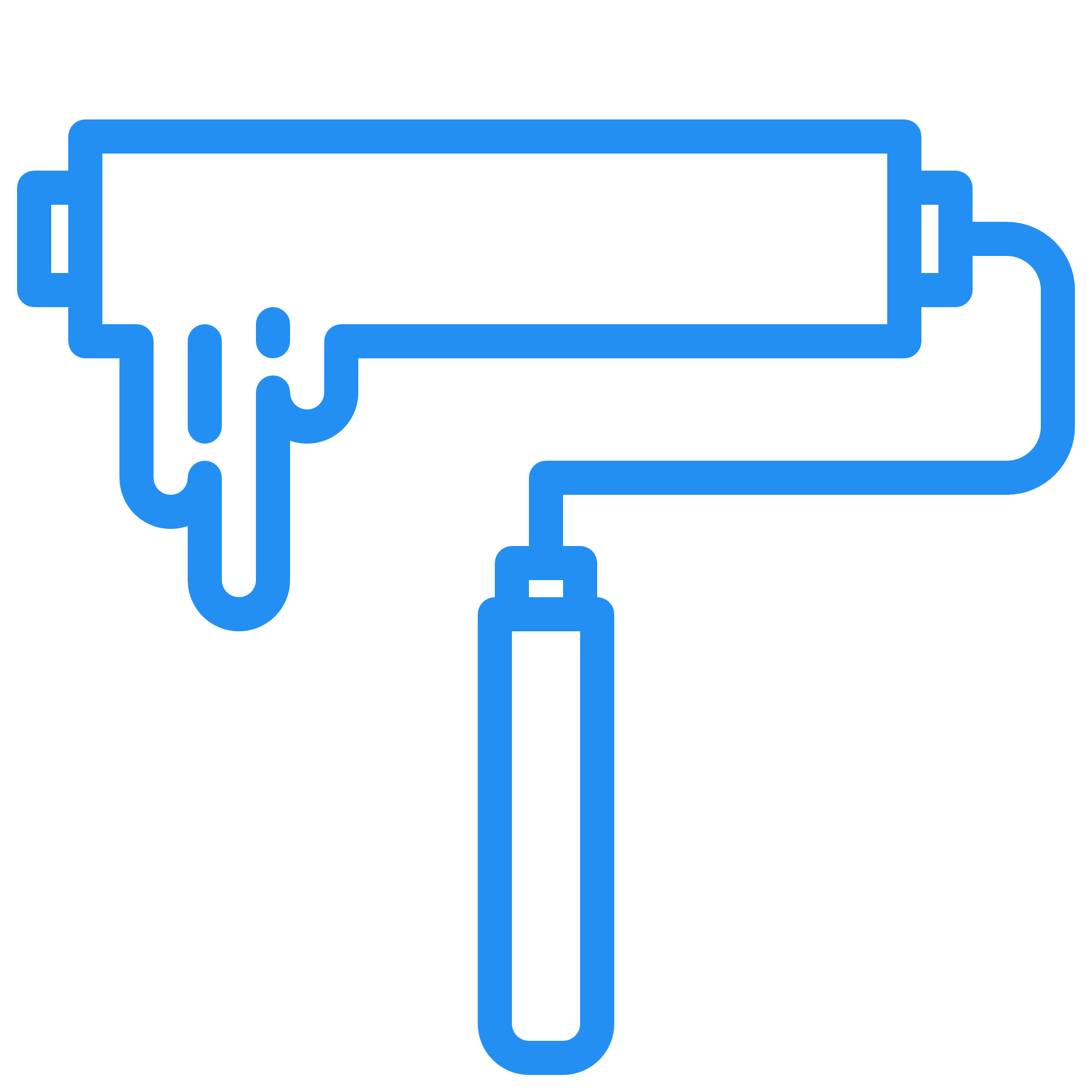 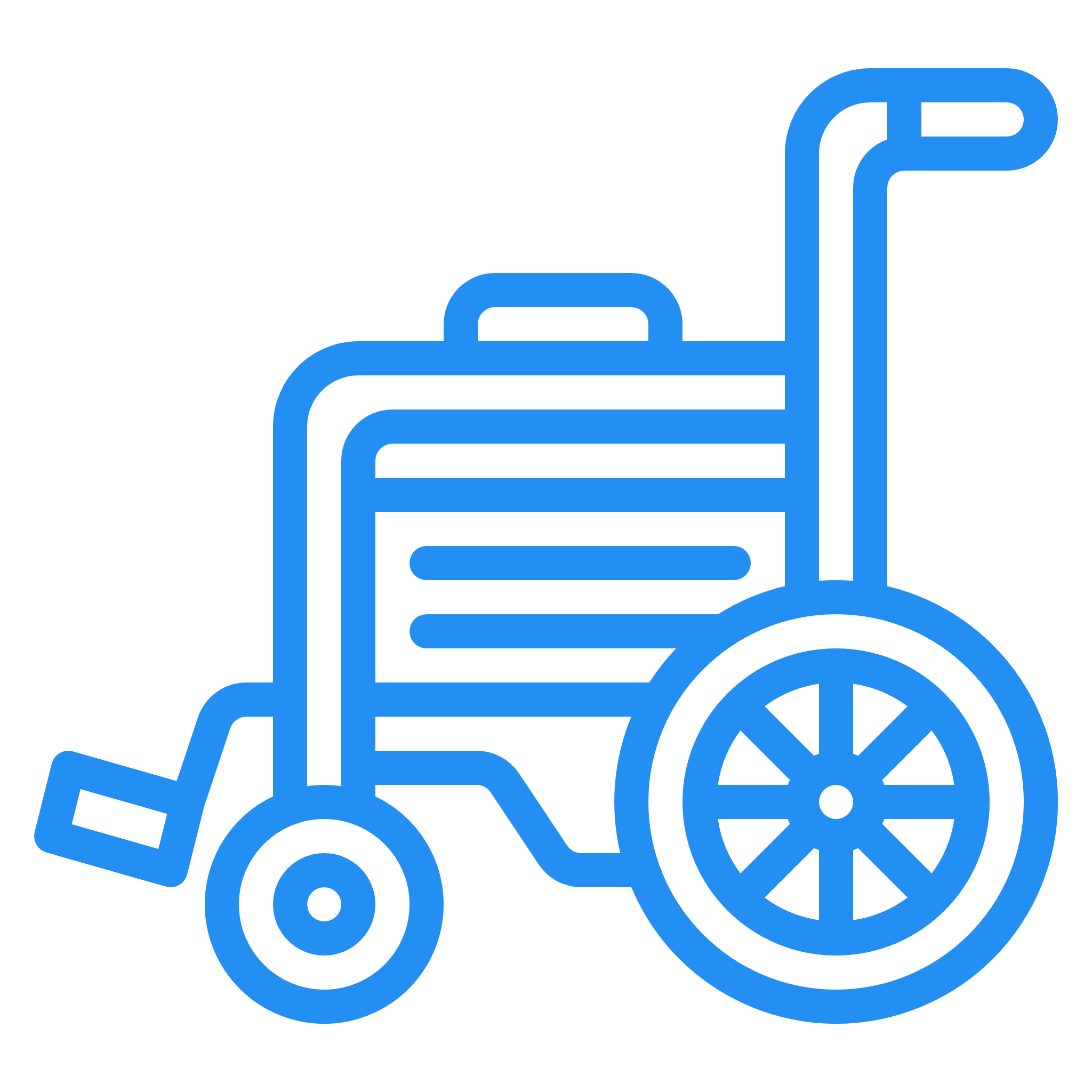 一键呼救按钮
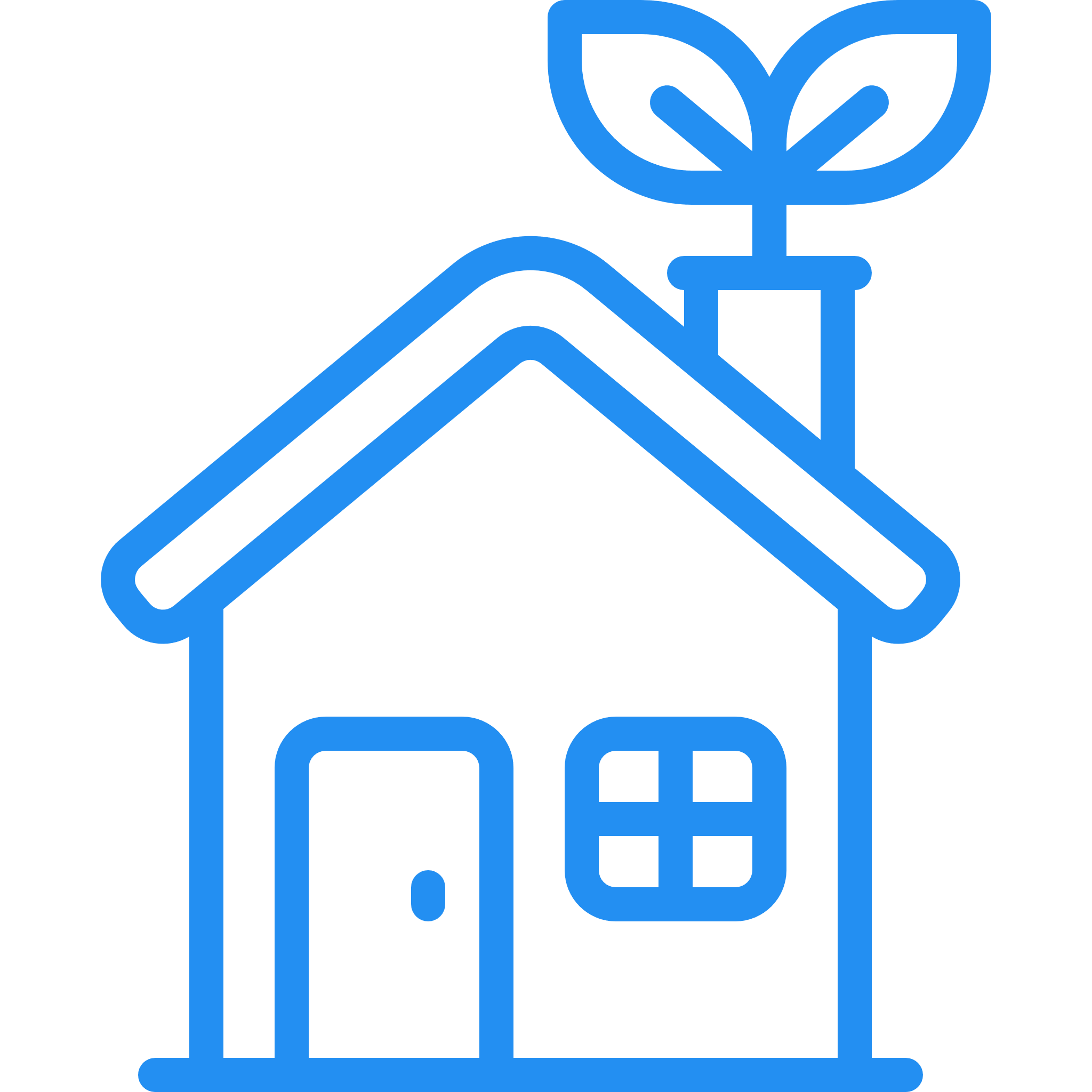 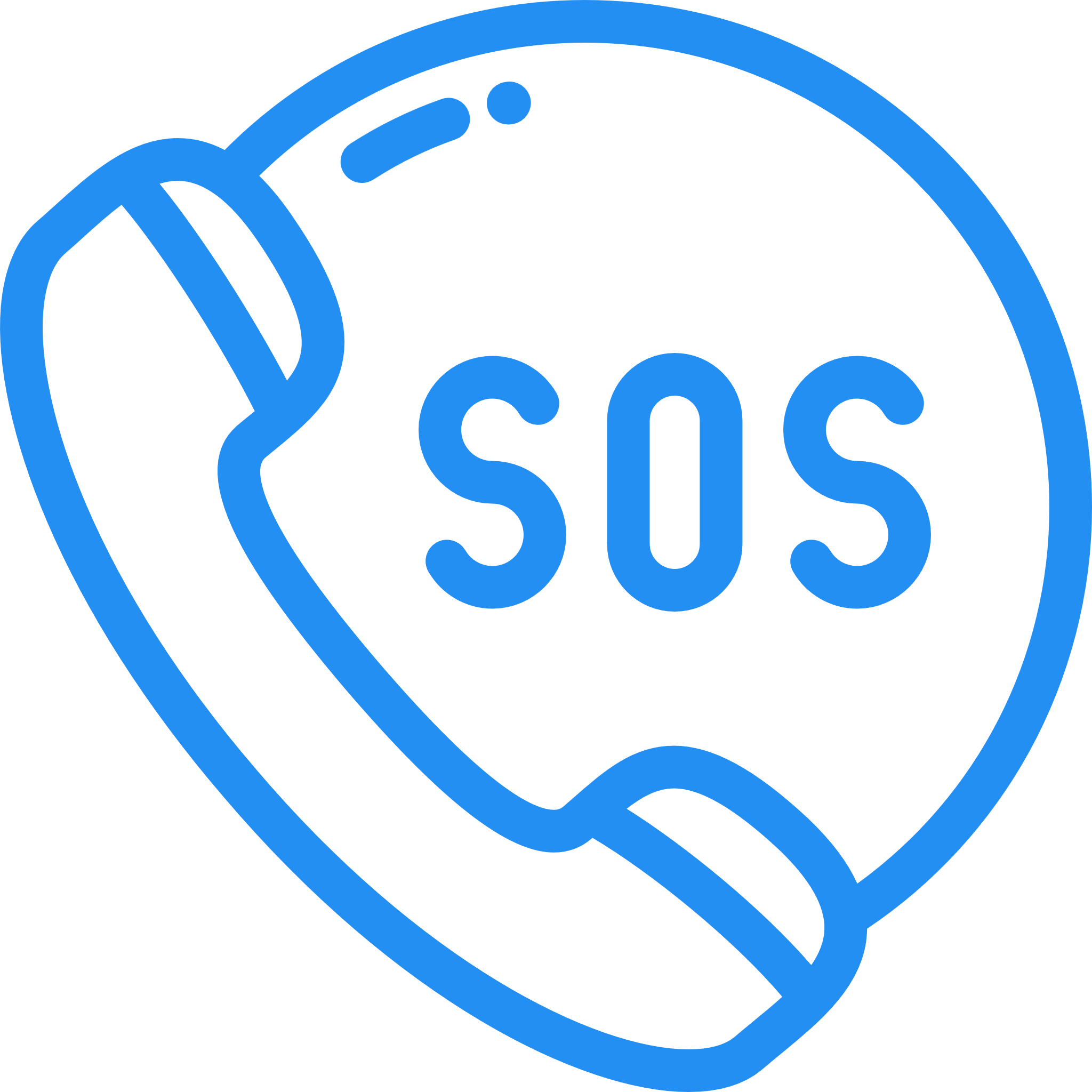 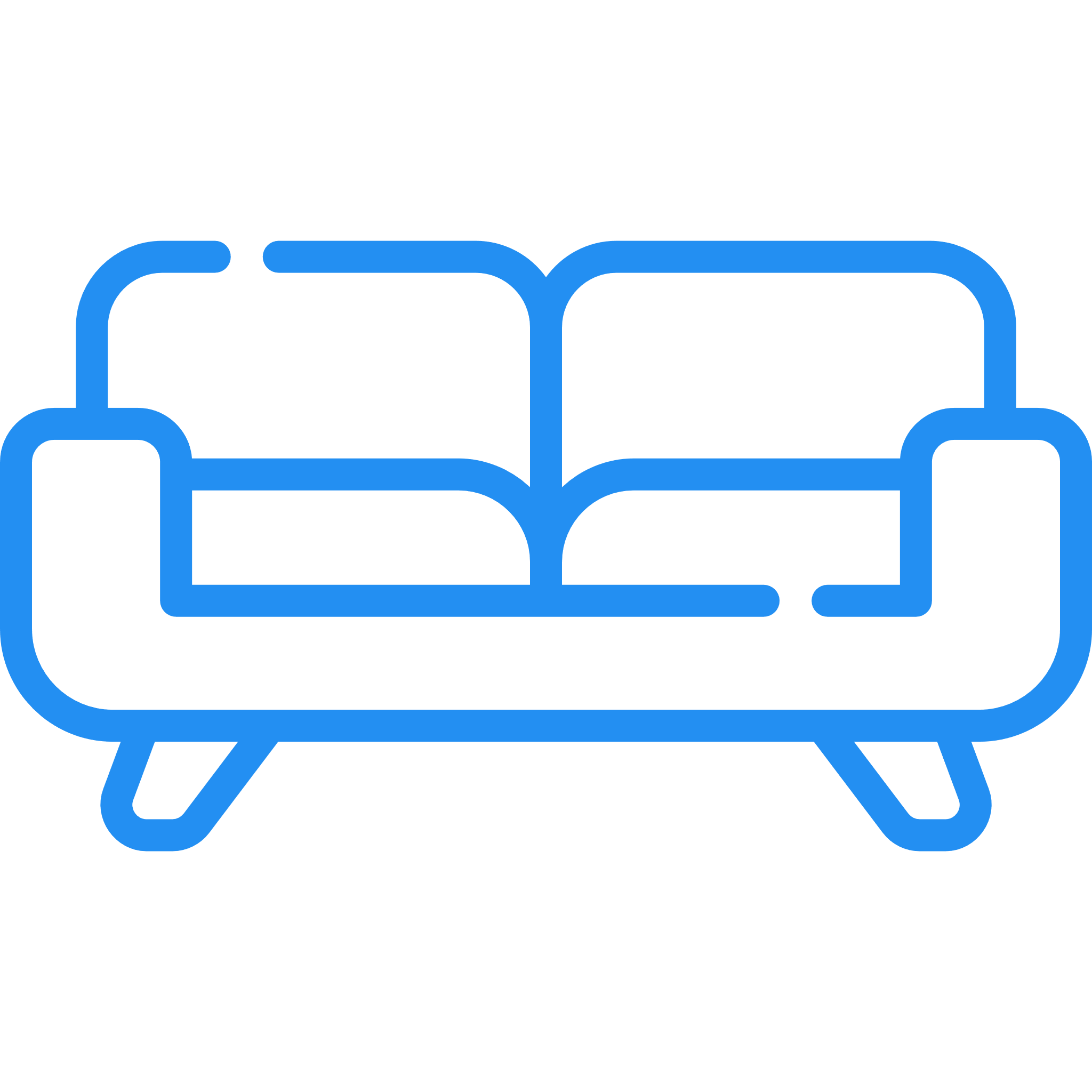 输入你的文字
输入你的文字
输入你的文字
工作经验
Work experience
输入你的文字
输入你的文字
GAME  SCENE  SETTINGS
GUIDENCE  OF  GAME
输
输
入
入
输入你的文字
输入你的文字
输入你的
文字
SETTINGS  OF PAYMENT
TOTAL  TIME  OF GAME
文
文
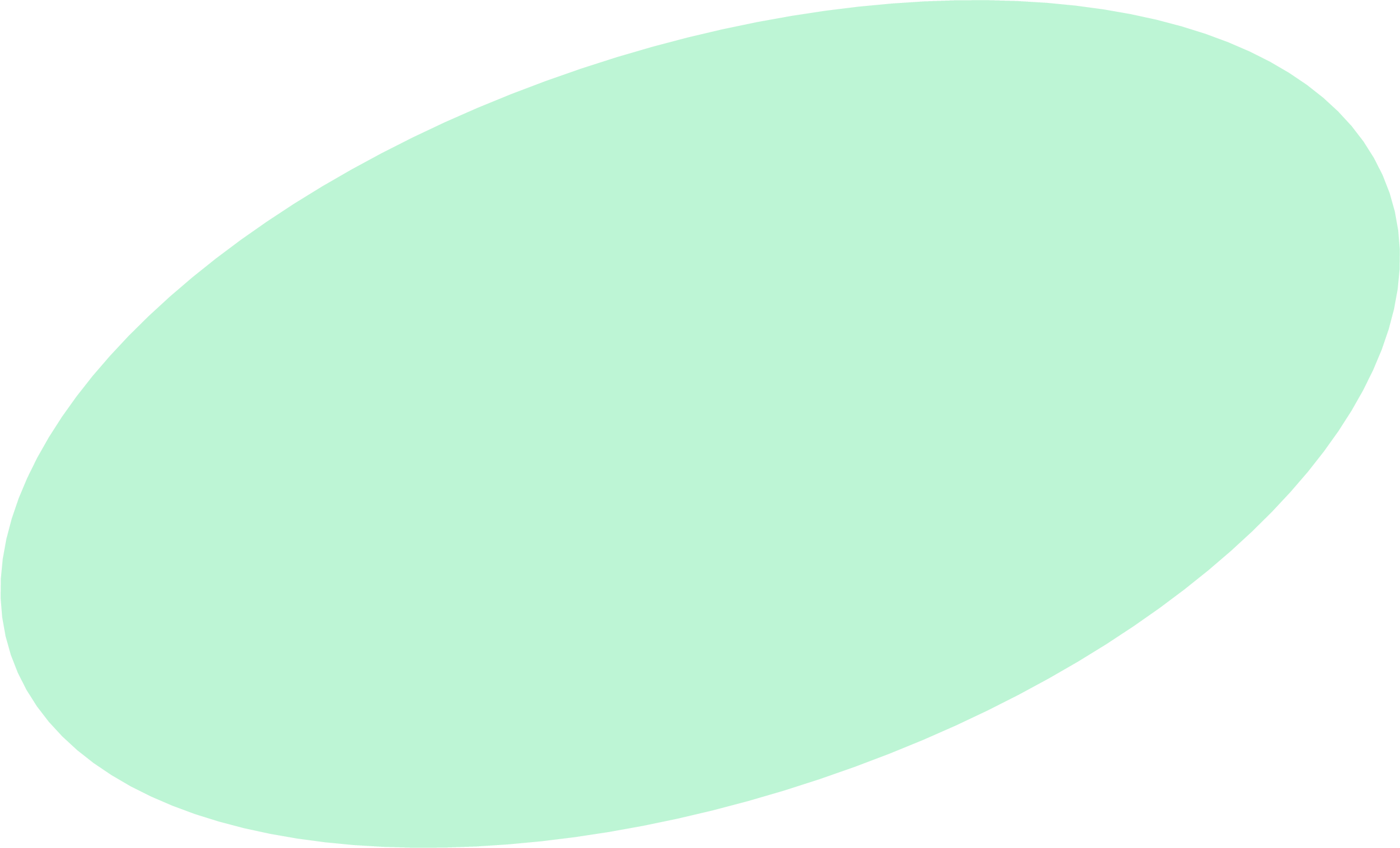 字
字
输入你的文字
输入你的文字
SETTINGS  OF  GAMEPLOT
SETTING OF  REBACK
工作经验
Work experience
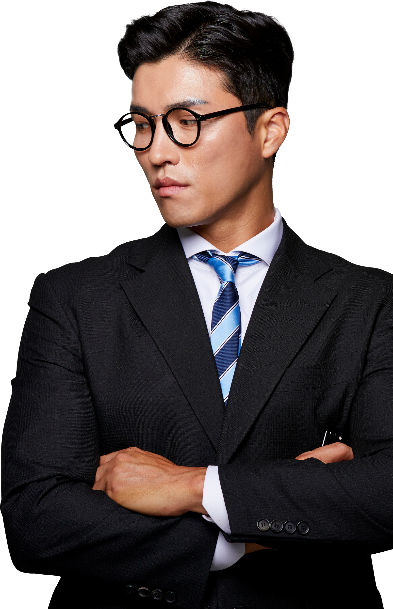 输入你的文字
输入文字
输文字
输文字
输文字
72%
输入文字
输文字
输文字
输文字
69%
输入文字
输文字
输文字
输文字
63%
输入文字
输文字
输文字
输文字
61%
输文字
输文字
输文字
56%
输入文字
输文字
输文字
输文字
56%
输入文字
工作经验
Work experience
输入你文字
输入你文字输入你文字
输入你文字
输入你文字输入你文字
营业额
利润
输入你的内容
输入你的内容
汽车
IT
IT
汽车
45%
53%
电池
电池
工作经验
Work experience
公平性
持续性
共同性
输入你的文字
输入你的文字
输入你的文字
解决
合理开发自然资源
同代人之间
代际之间
请输入你的文字
请输入你的文字
请输入你的文字
物种之间
地区之间
工作经验
Work experience
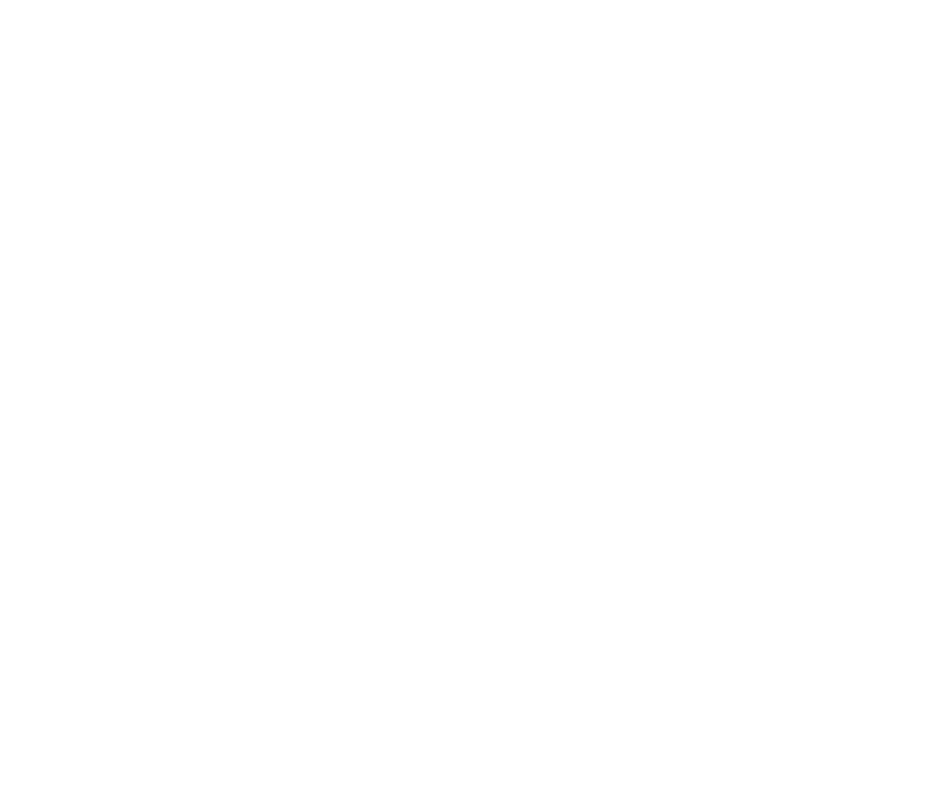 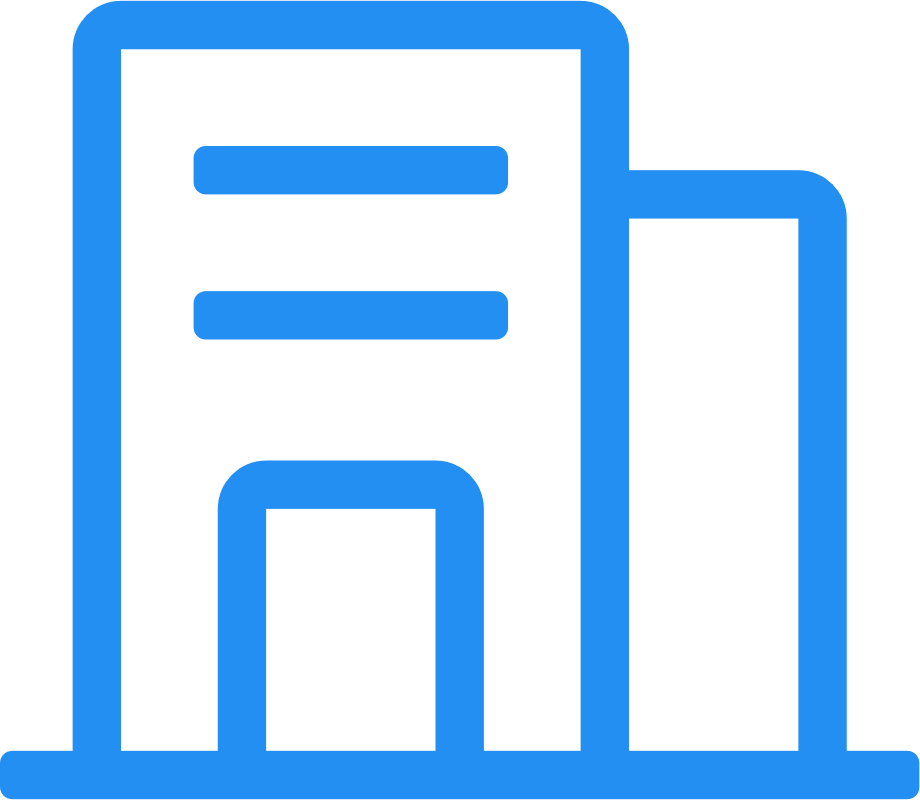 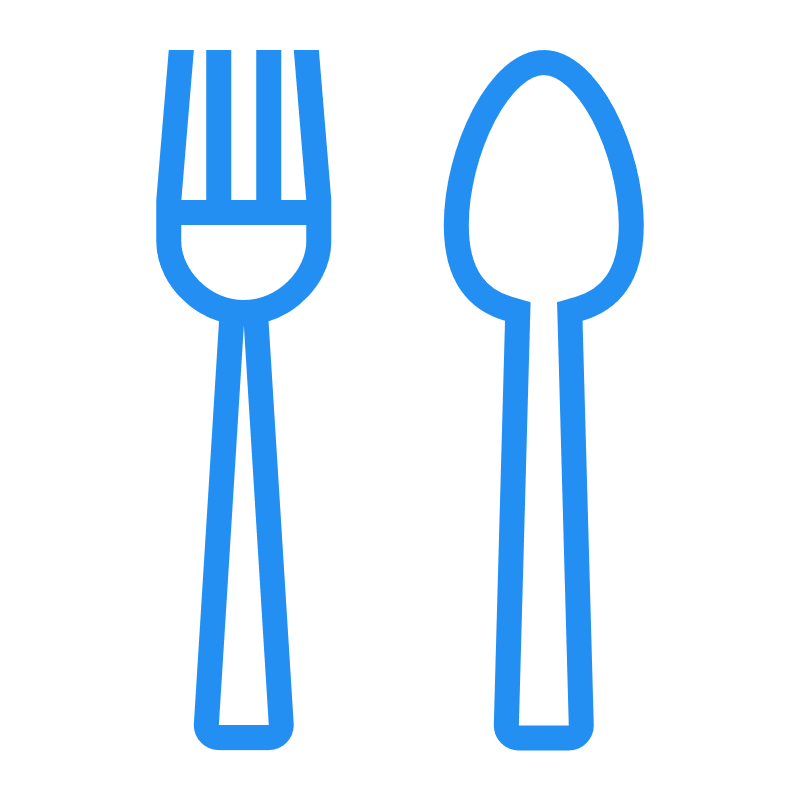 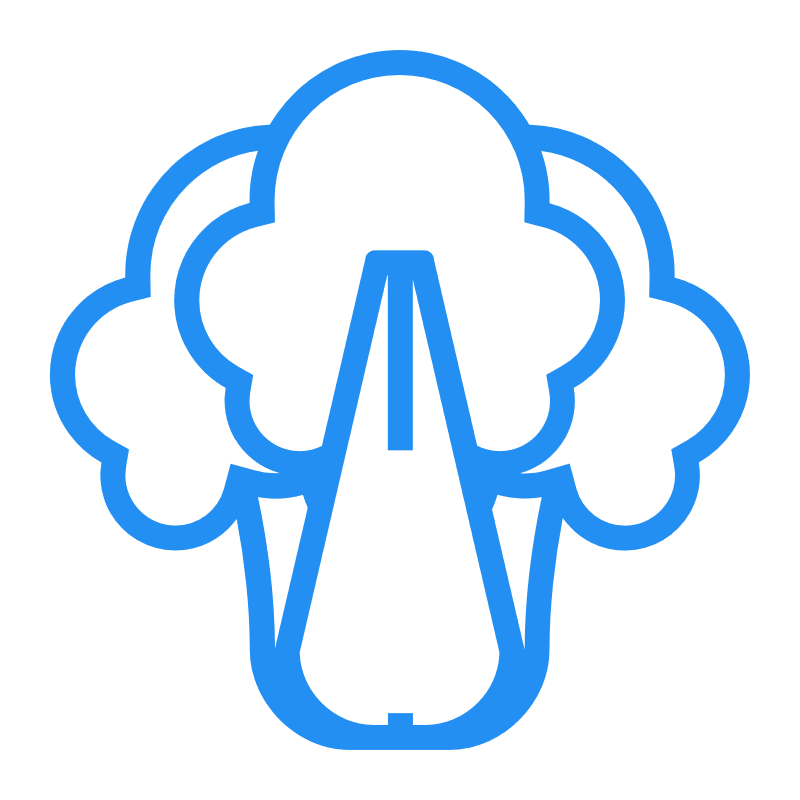 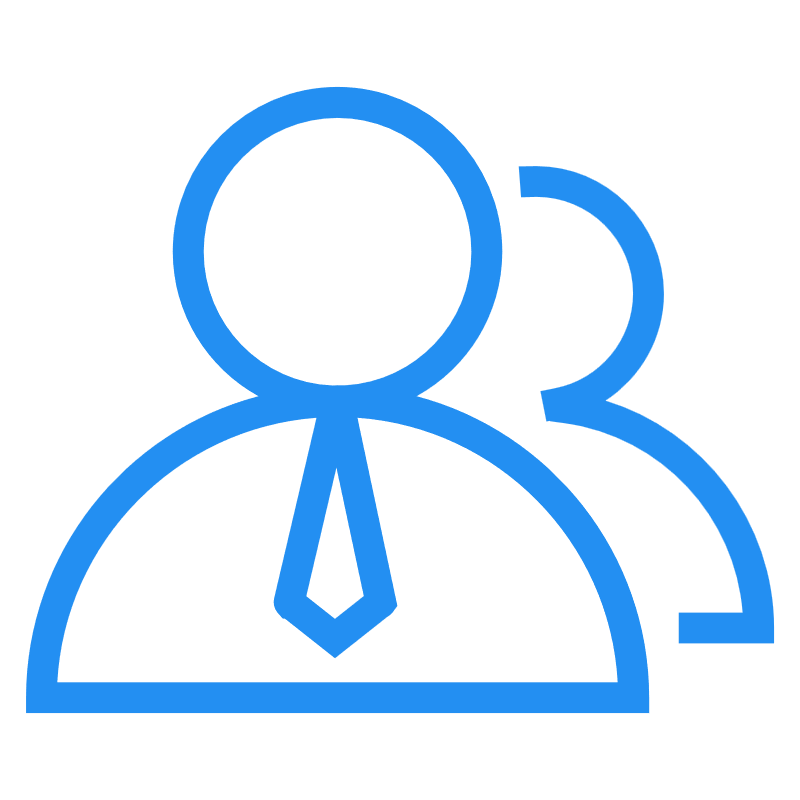 输入文字
输入文字
输入你的文字
输入文字
输入文字
输入你的文字
输入你的文字
输入你的文字
输入你的文字
输入你的文字
输入你的文字
输入你的文字
输入你的文字
输入你的文字
输入你的文字
工作经验
Work experience
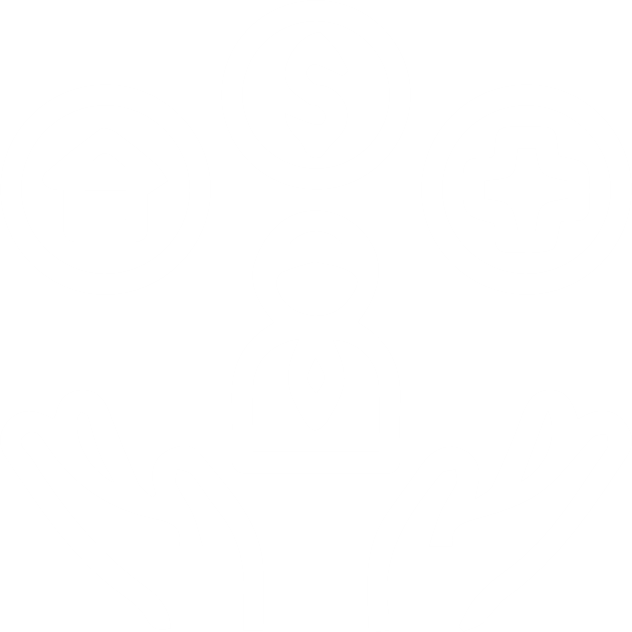 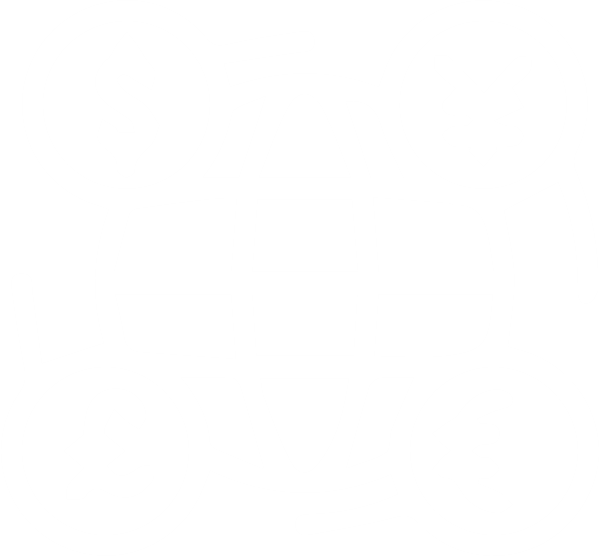 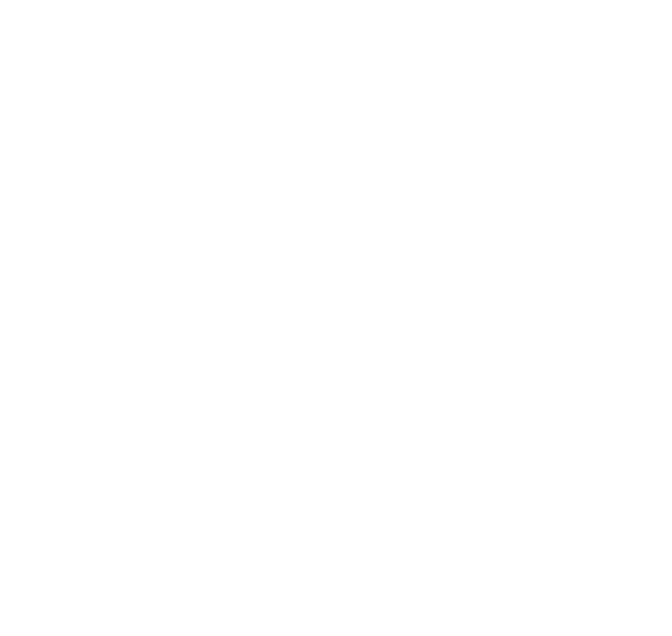 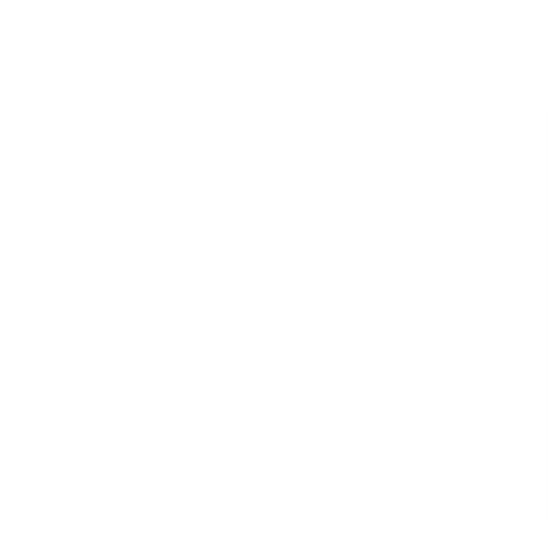 输入文字
输入文字
输入文字
输入文字
输入你的文字
输入你的文字
输入你的文字
输入你的文字
输入你的文字
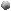 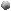 输入你的文字
输入你的文字
输入你的文字
输入你的文字
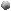 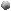 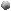 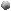 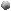 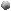 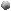 期待与您的合作
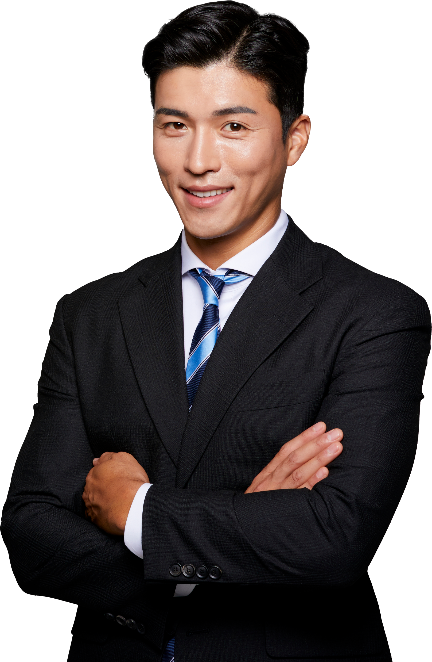 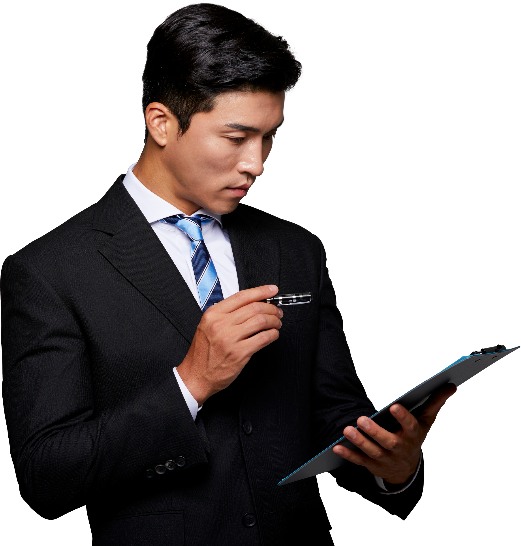 20xx------future
123456789
123456789
123456789